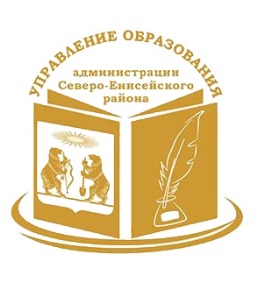 Августовская педагогическая конференция«Деятельность системы образования Северо-Енисейского района в условиях федеральных, краевых и муниципальных инициатив»
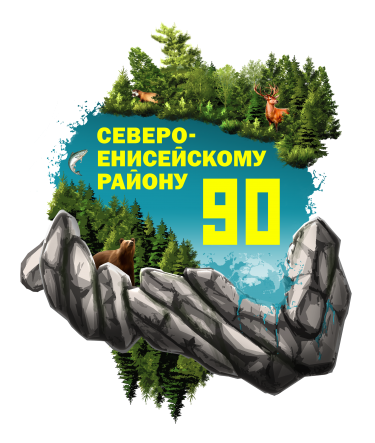 Северо-Енисейский район 2022 г.
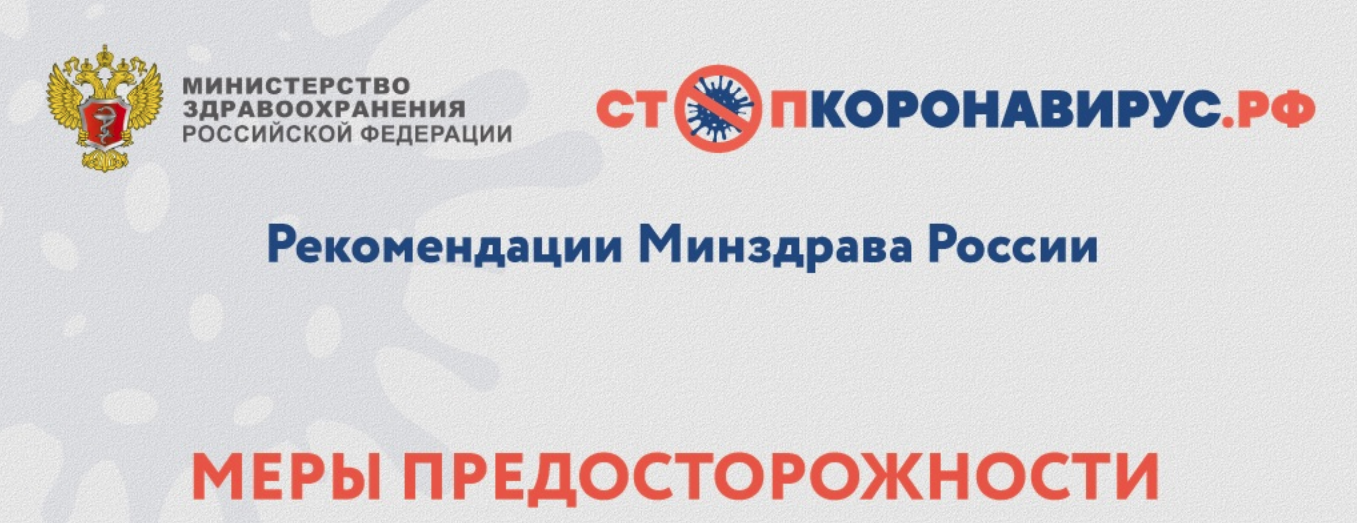 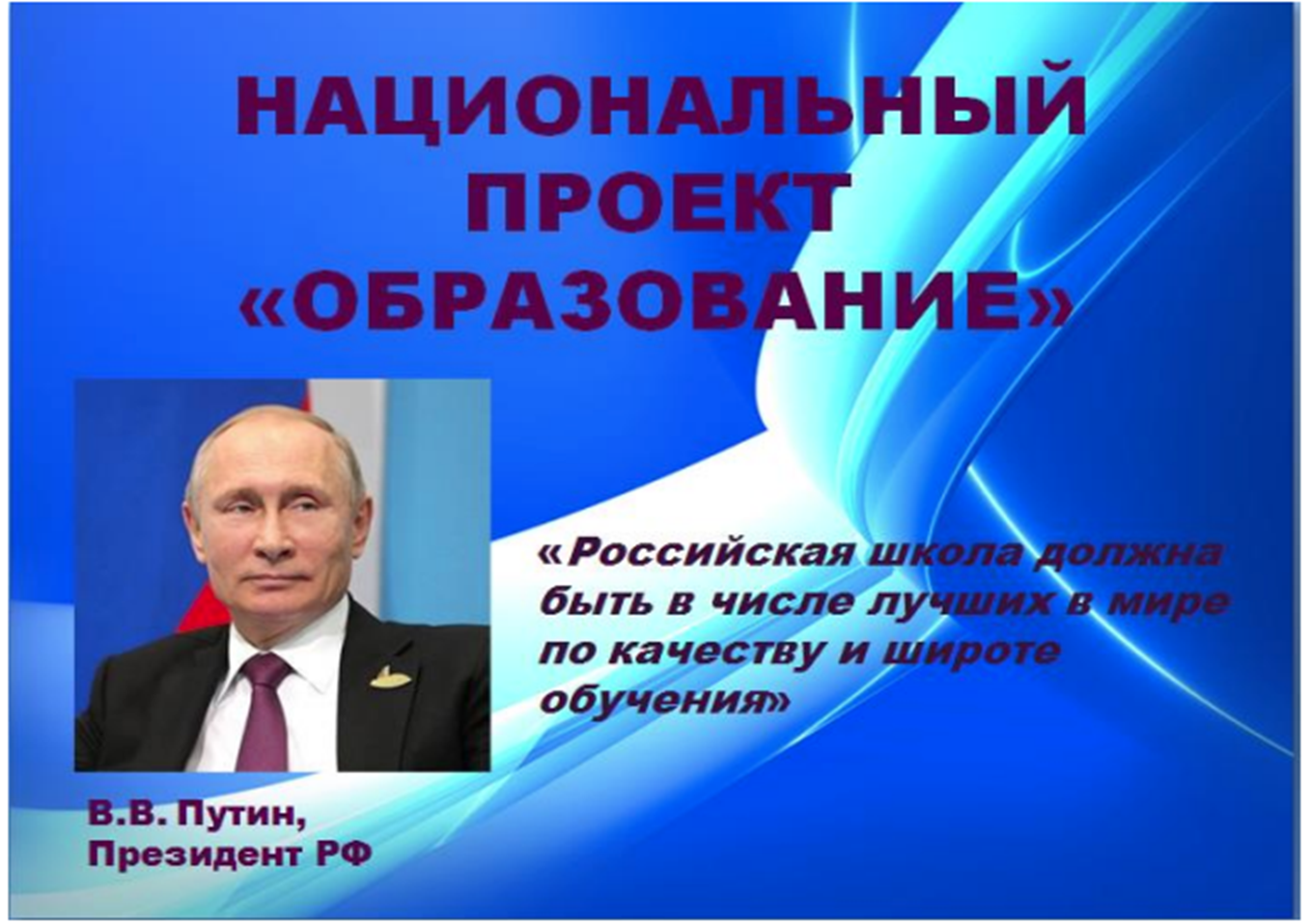 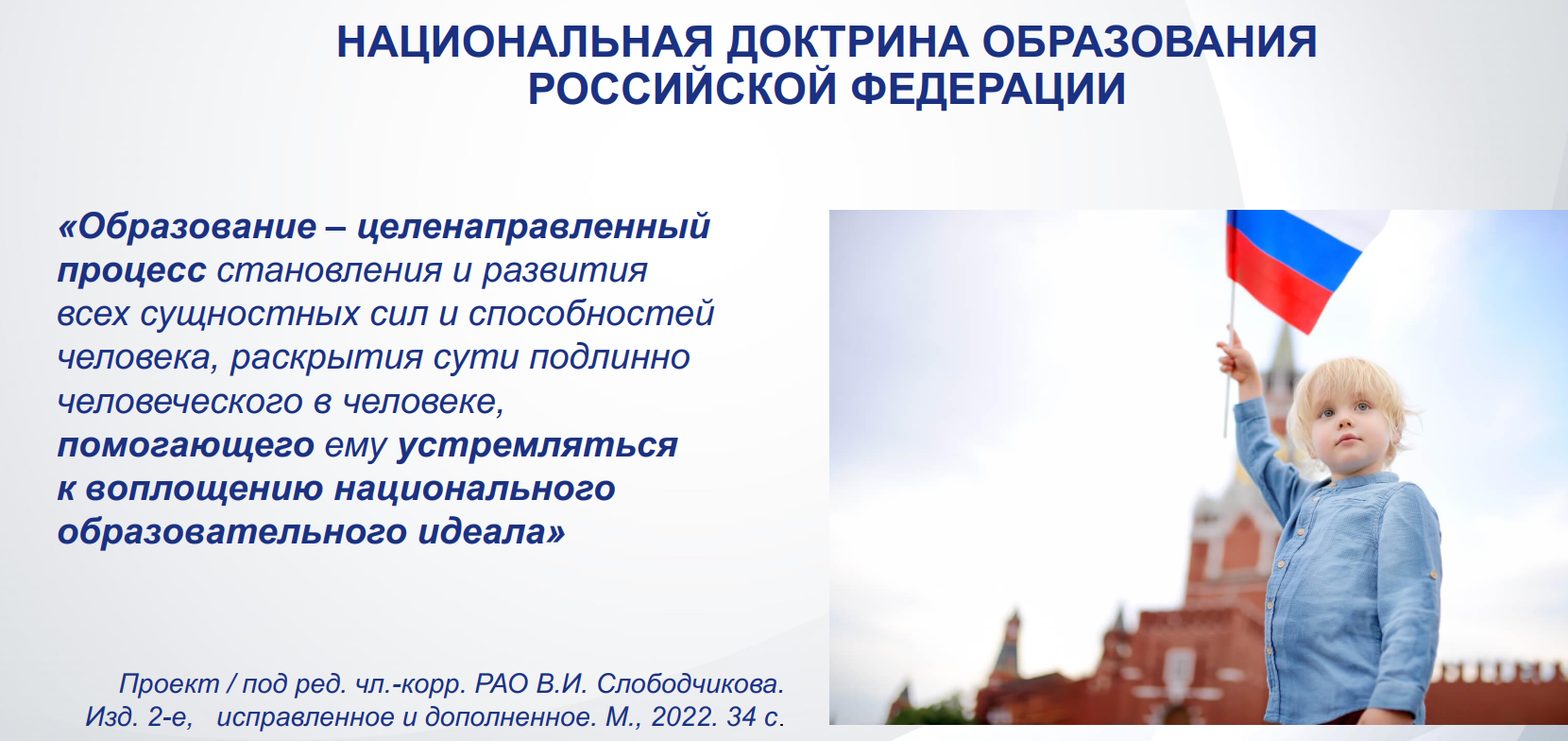 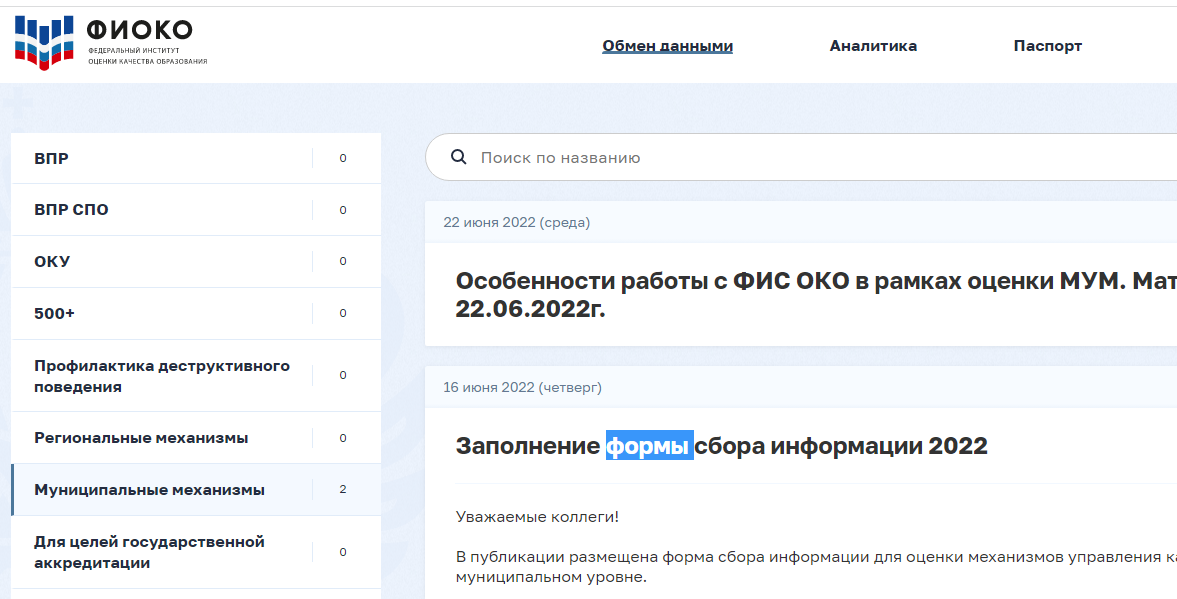 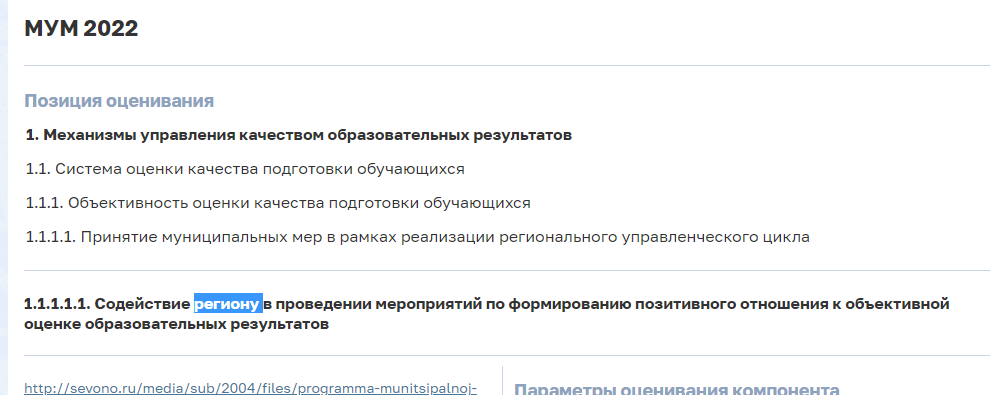 Механизмы управления качеством образования
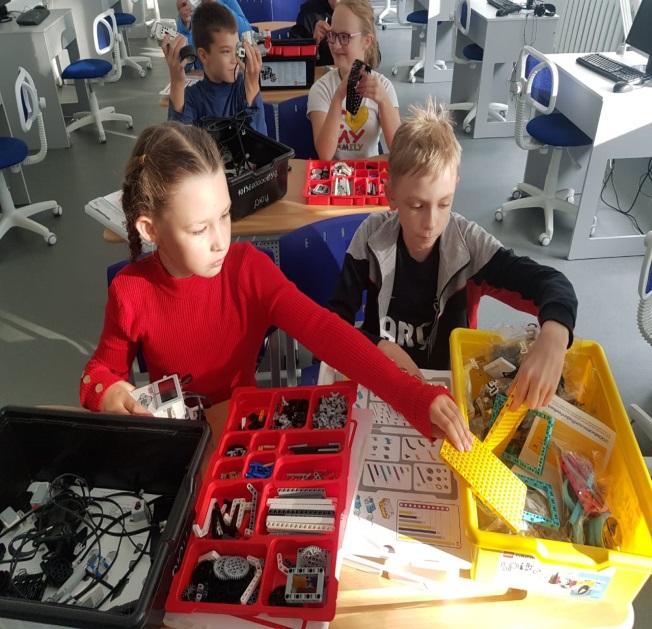 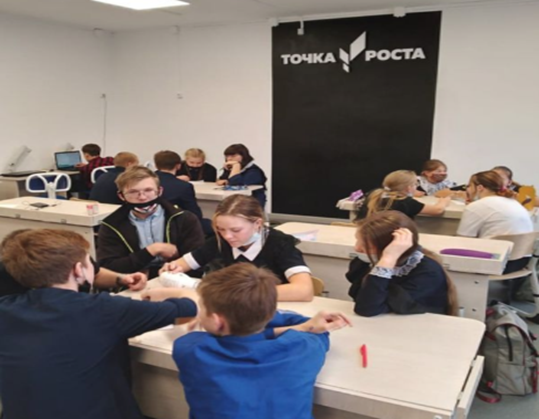 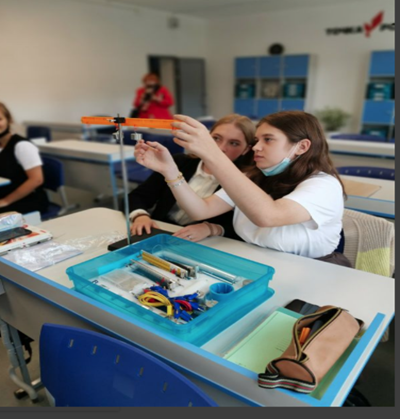 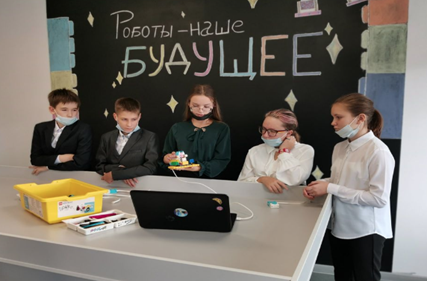 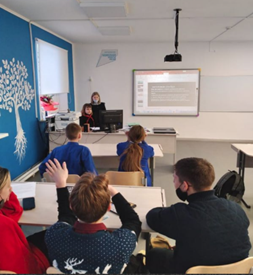 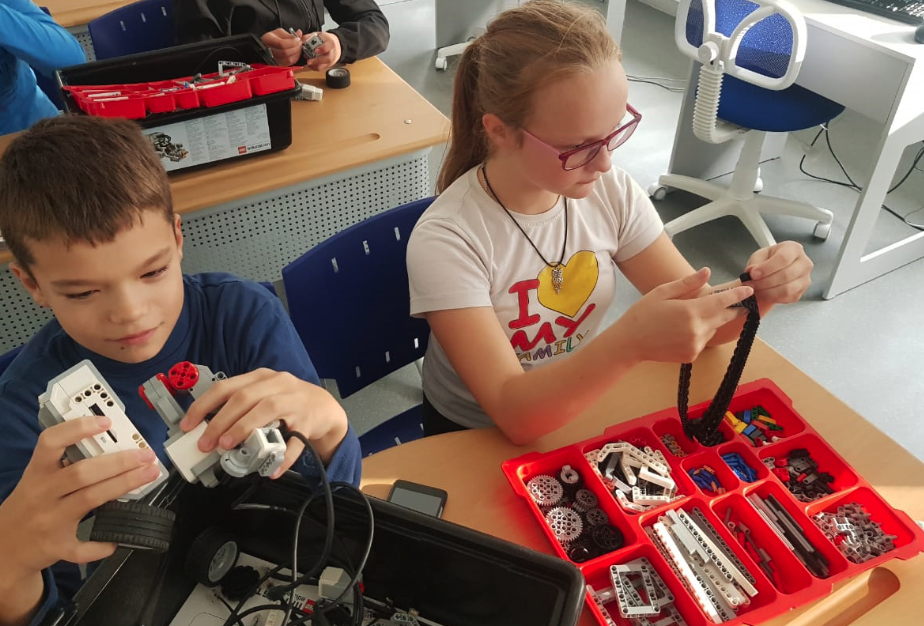 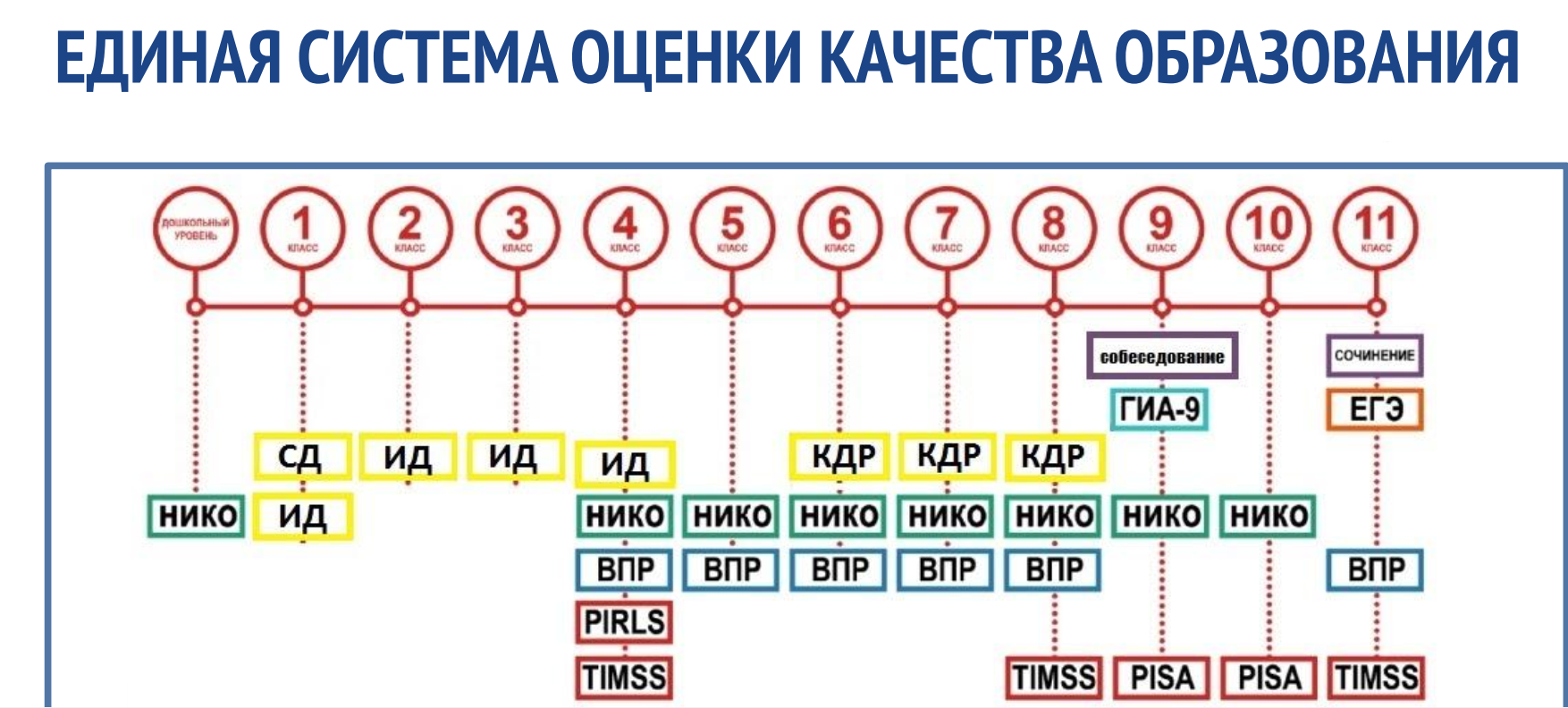 Доля обучающихся 9-х классов
Самоопределение выпускников средних школ
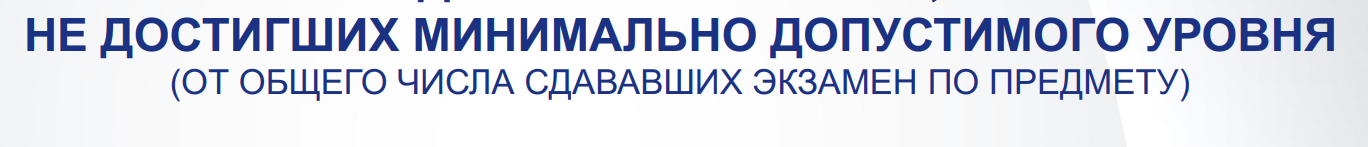 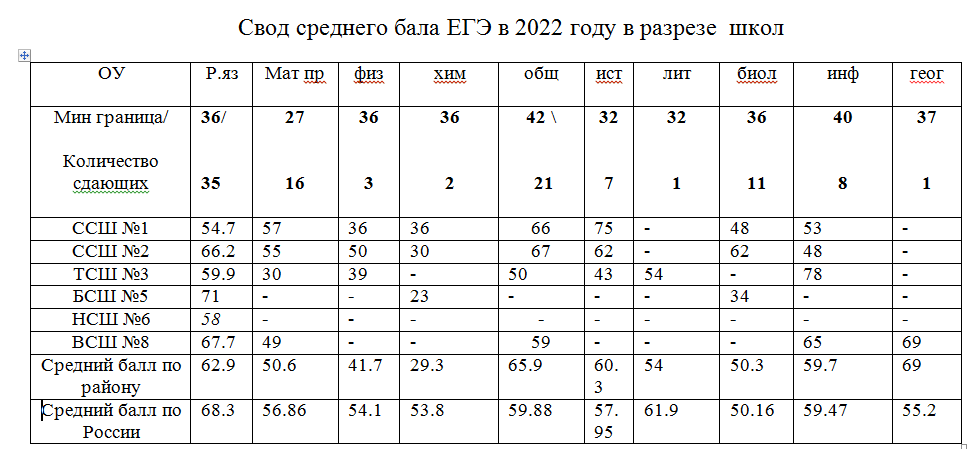 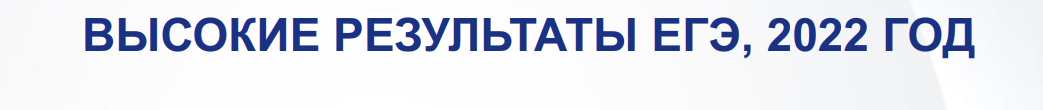 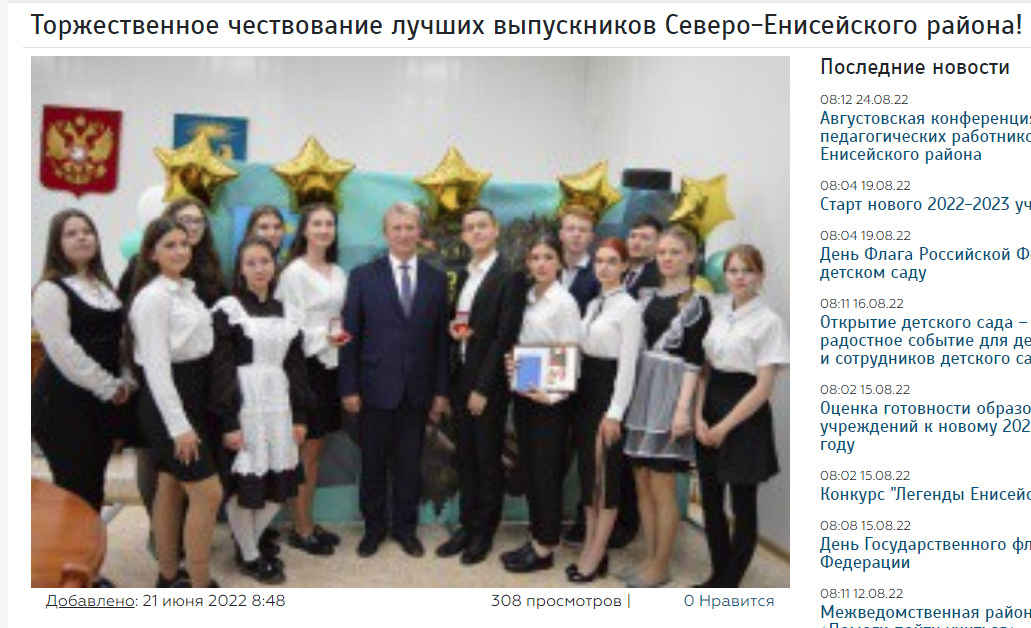 Динамика результатов ОГЭ
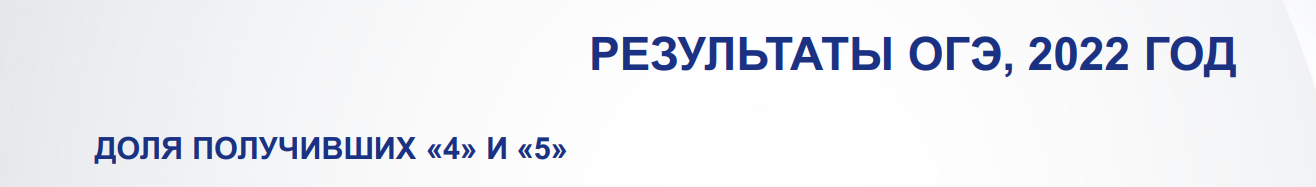 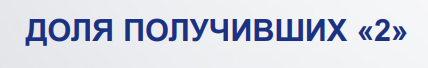 КДР 4
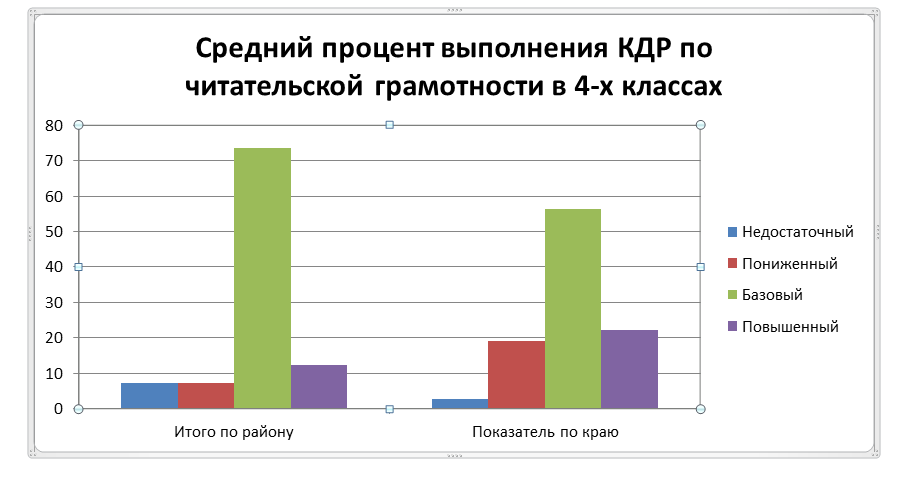 КДР 4
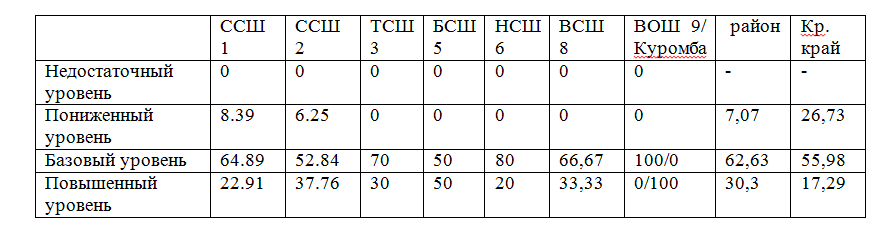 КДР 6
КДР 7
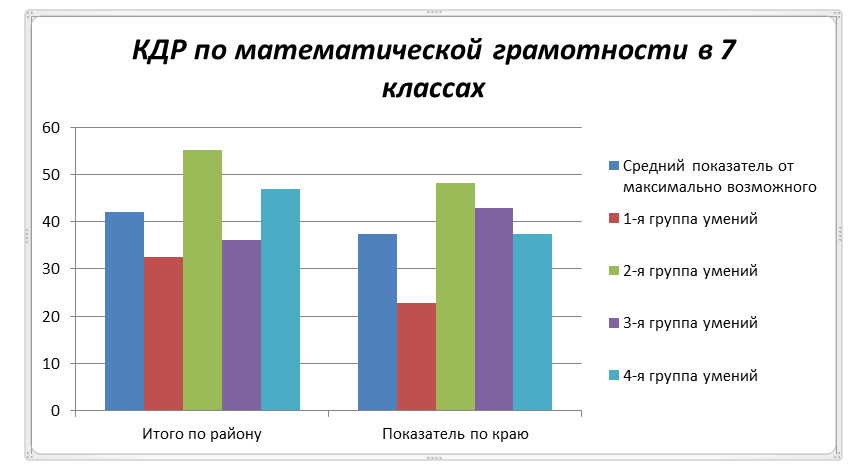 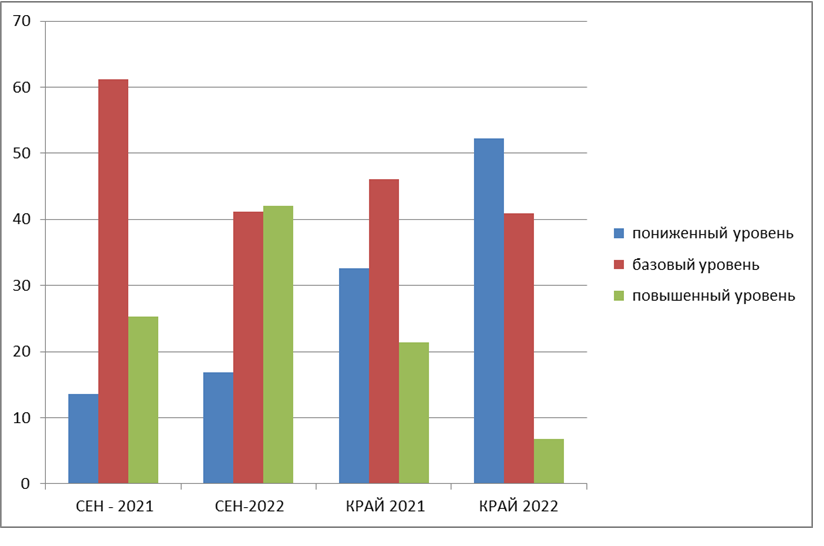 КДР 8
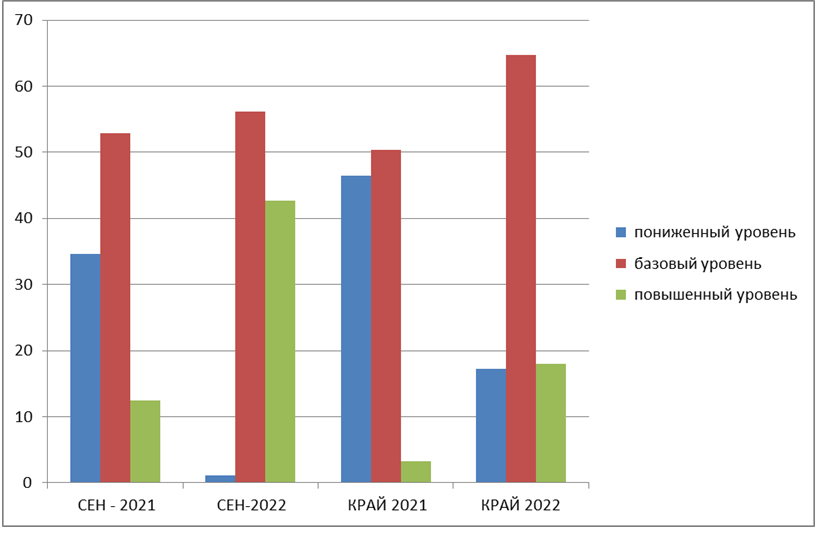 Свод результатов оценочных процедур в разрезе ОО
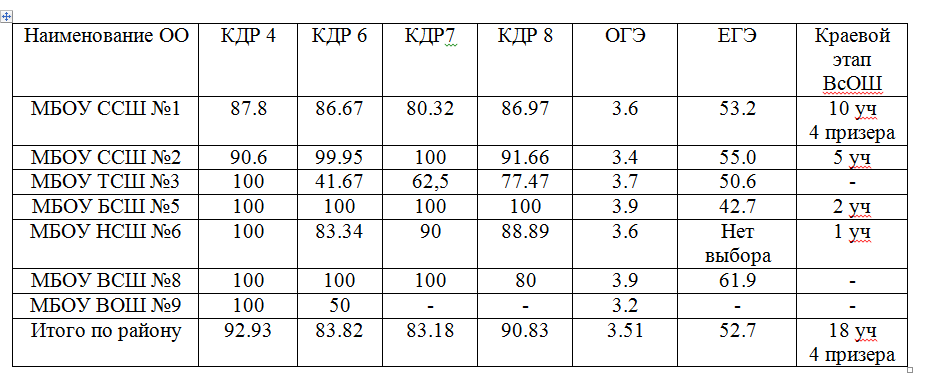 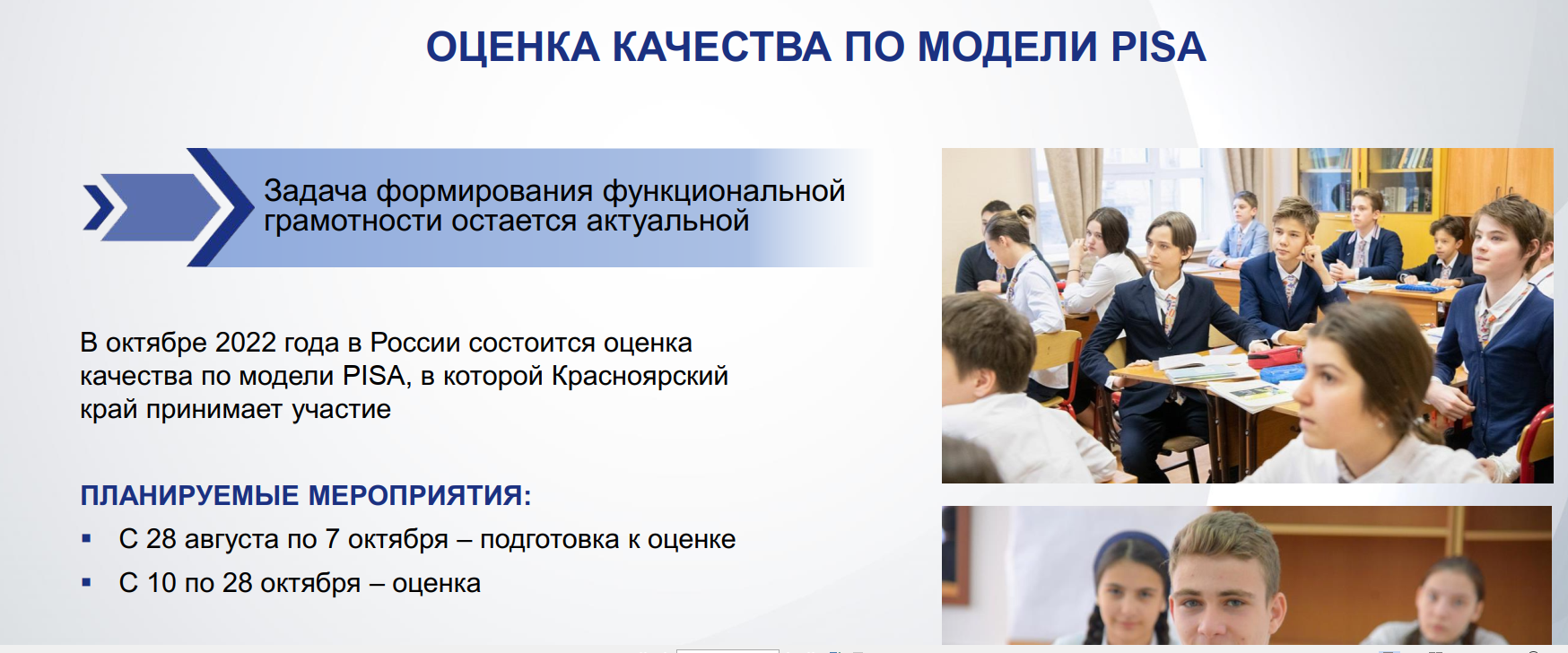 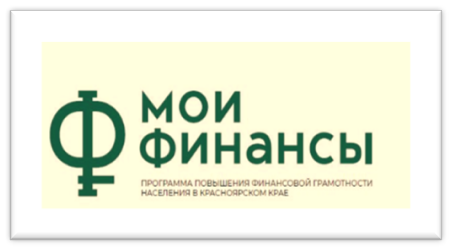 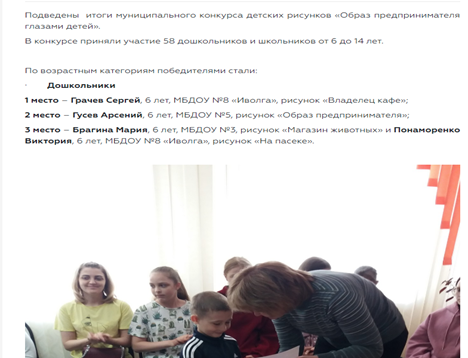 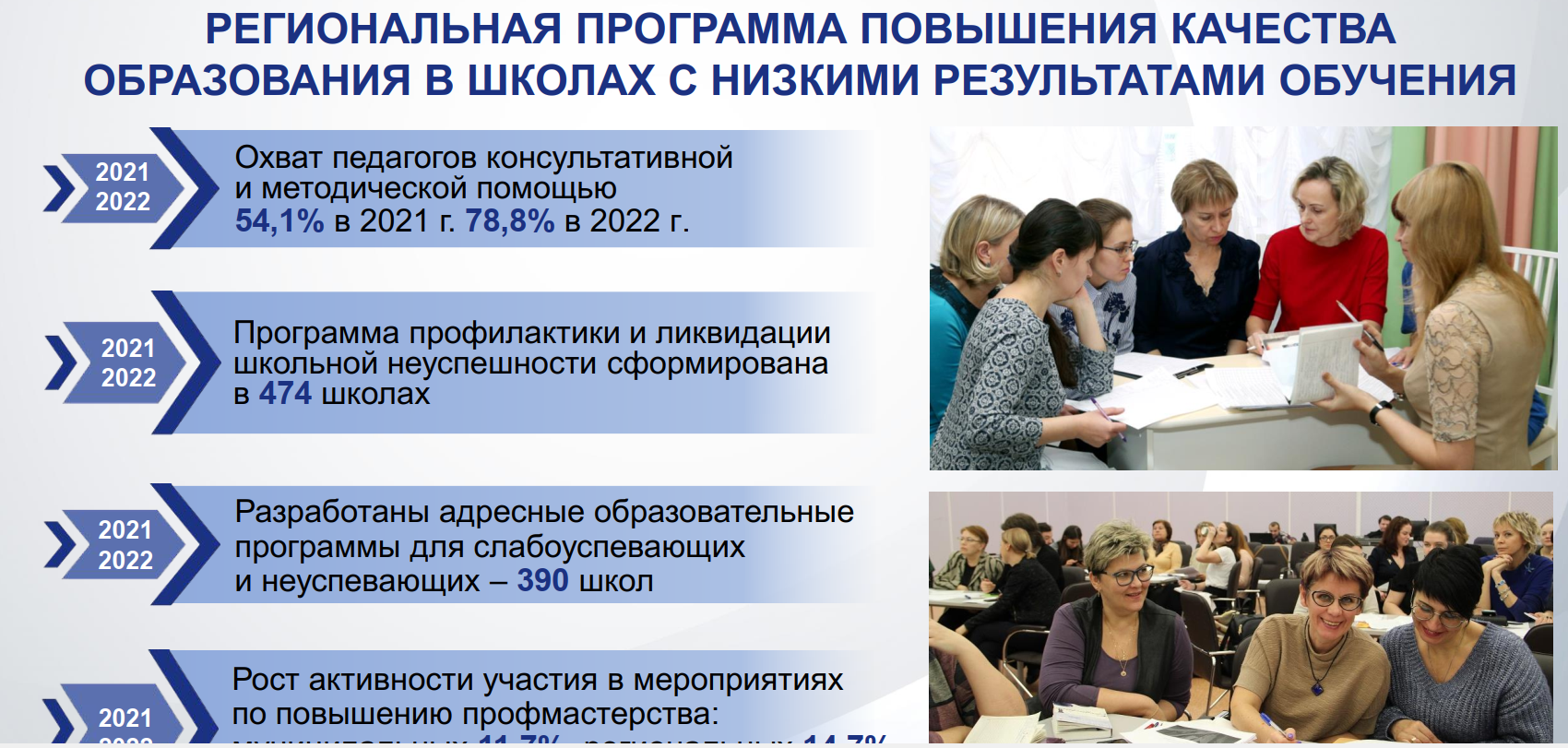 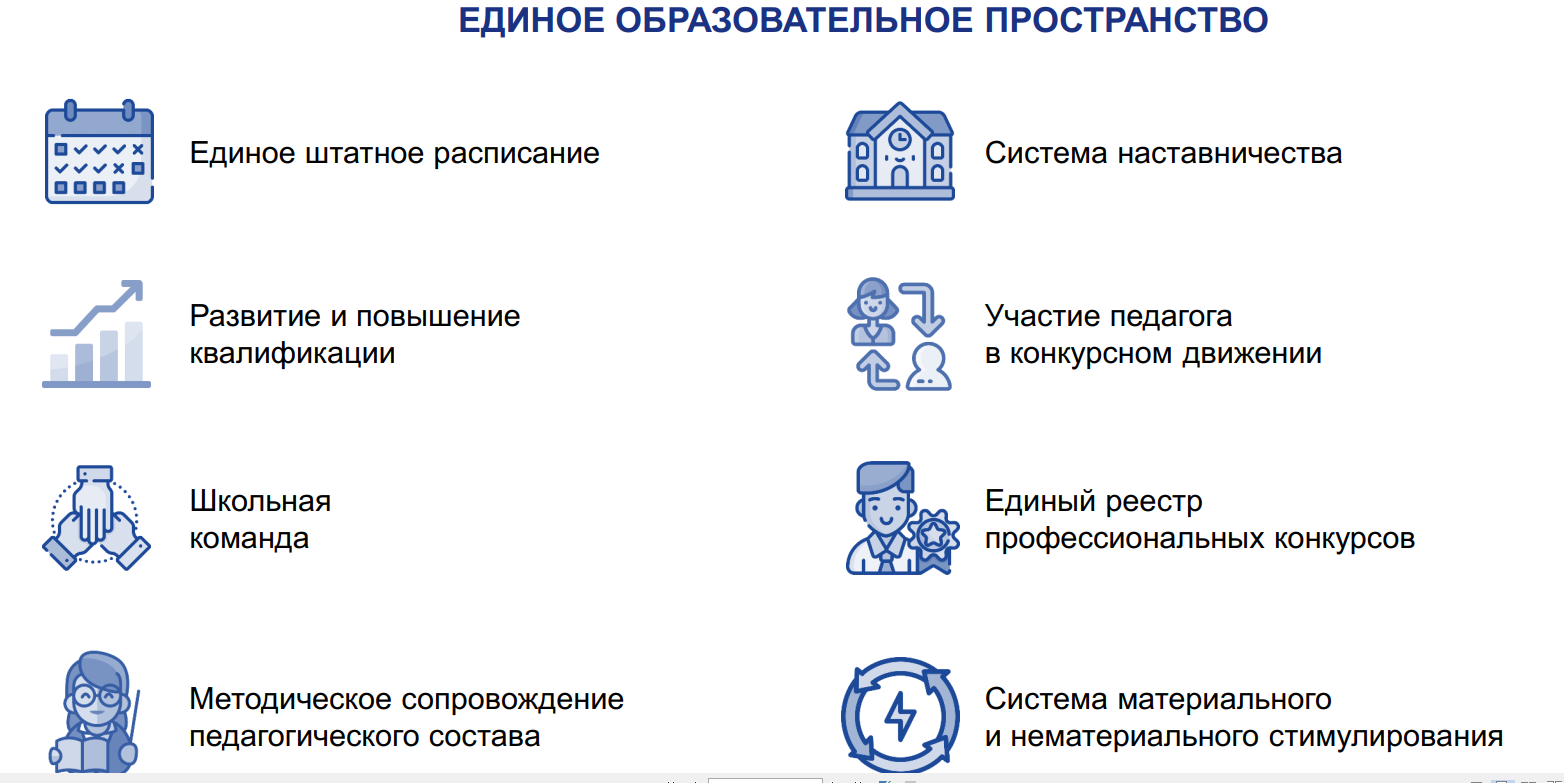 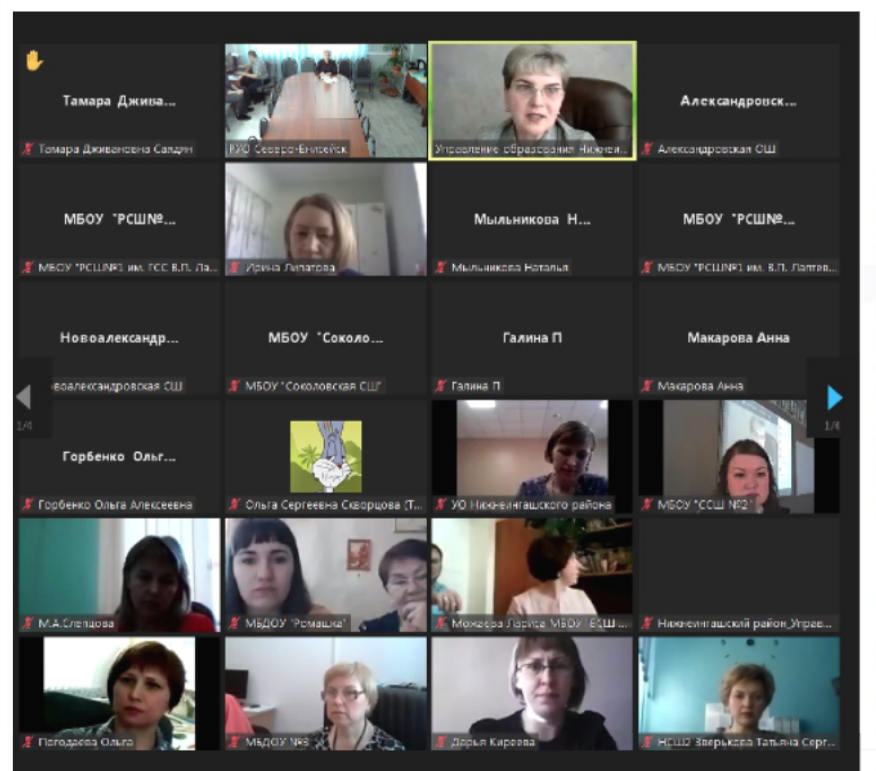 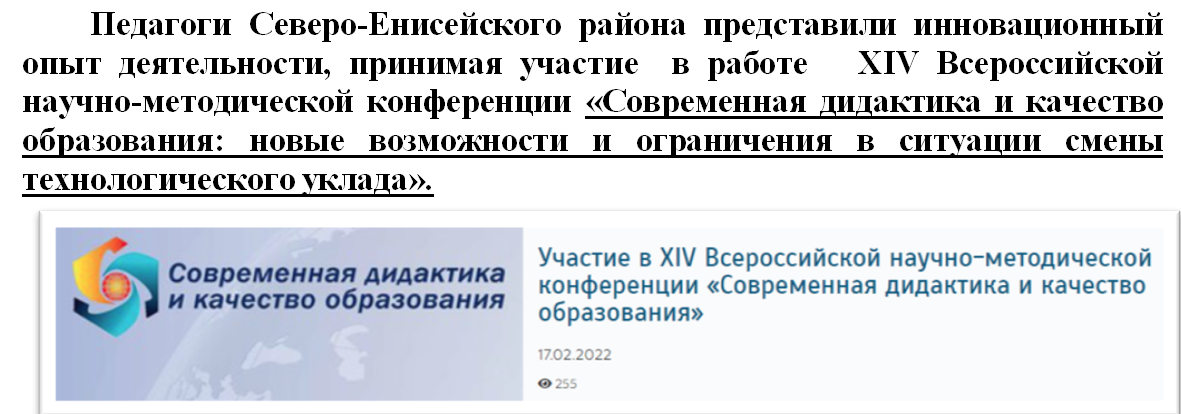 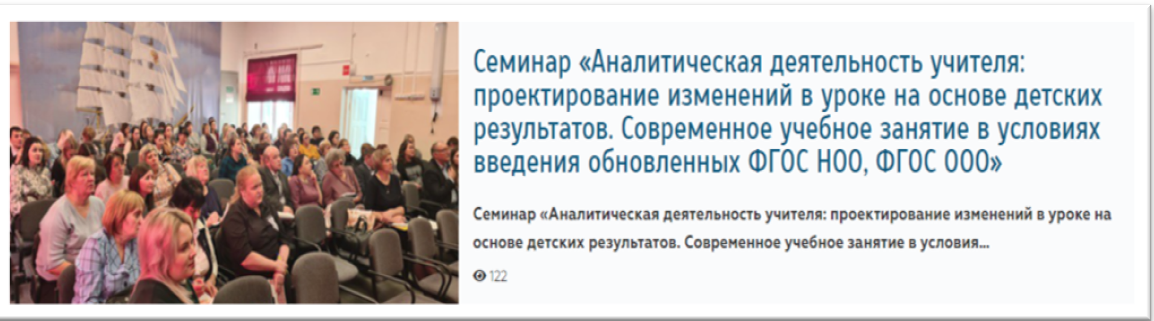 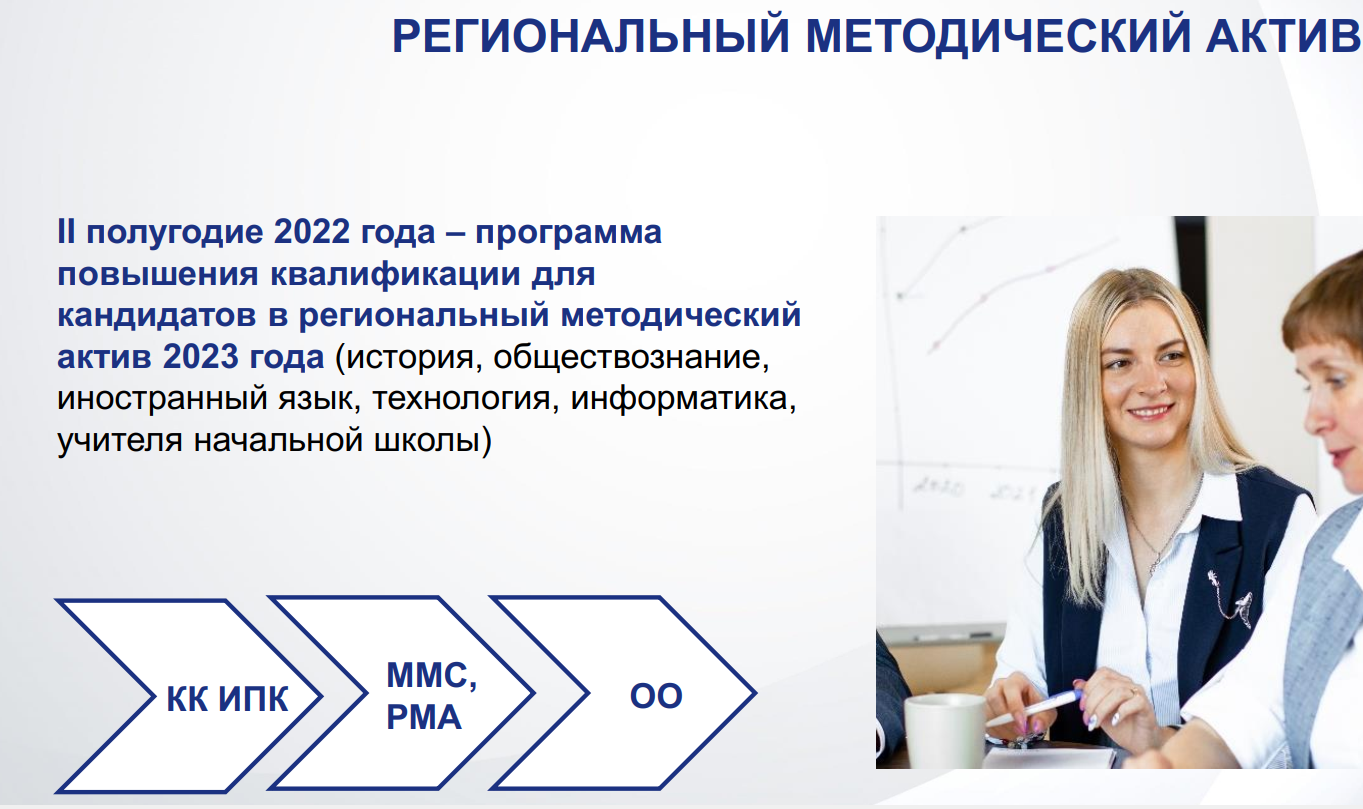 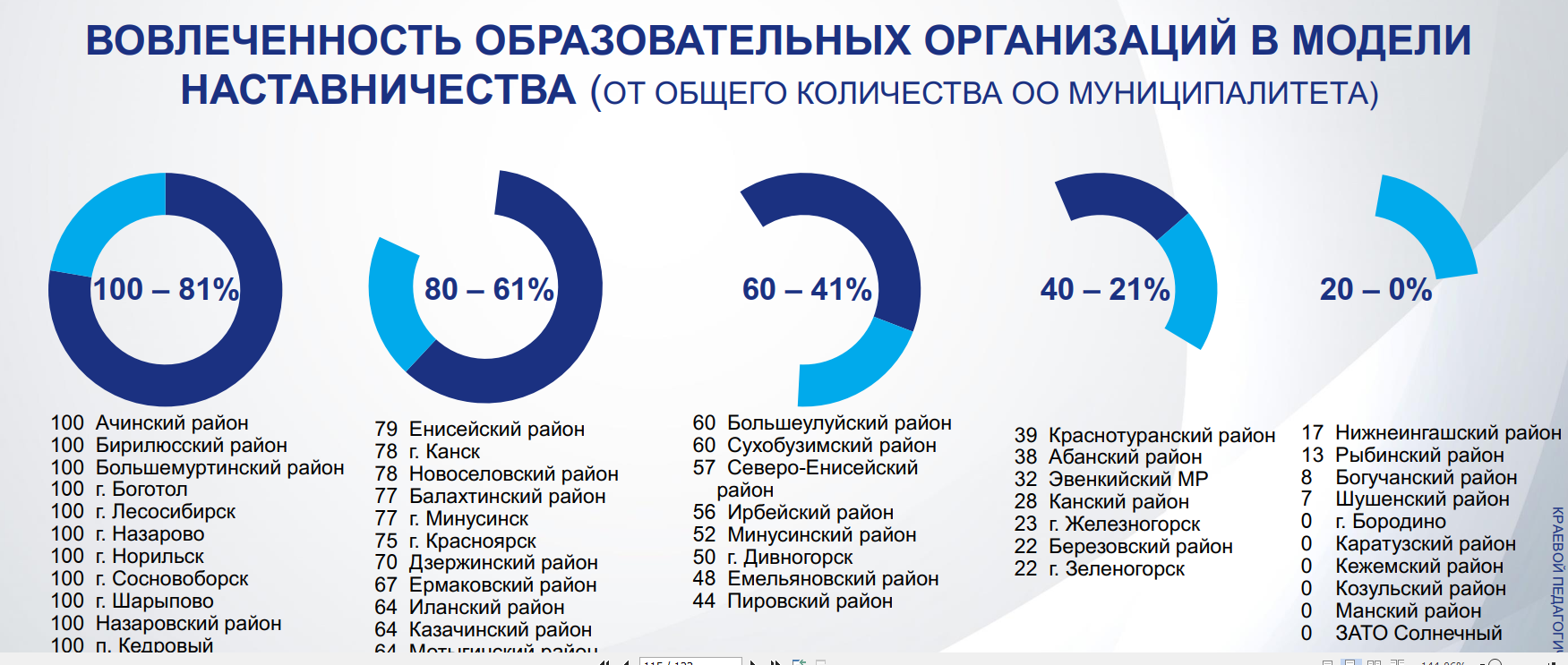 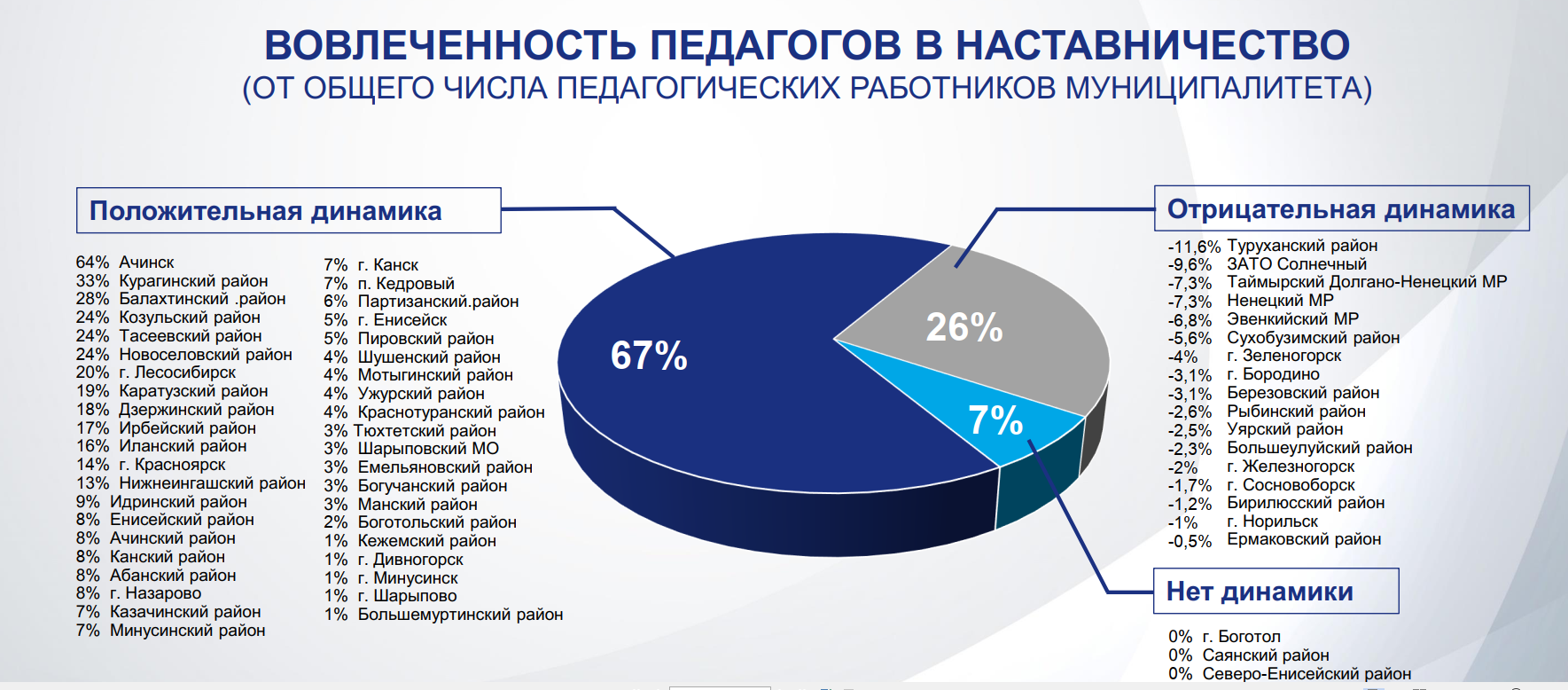 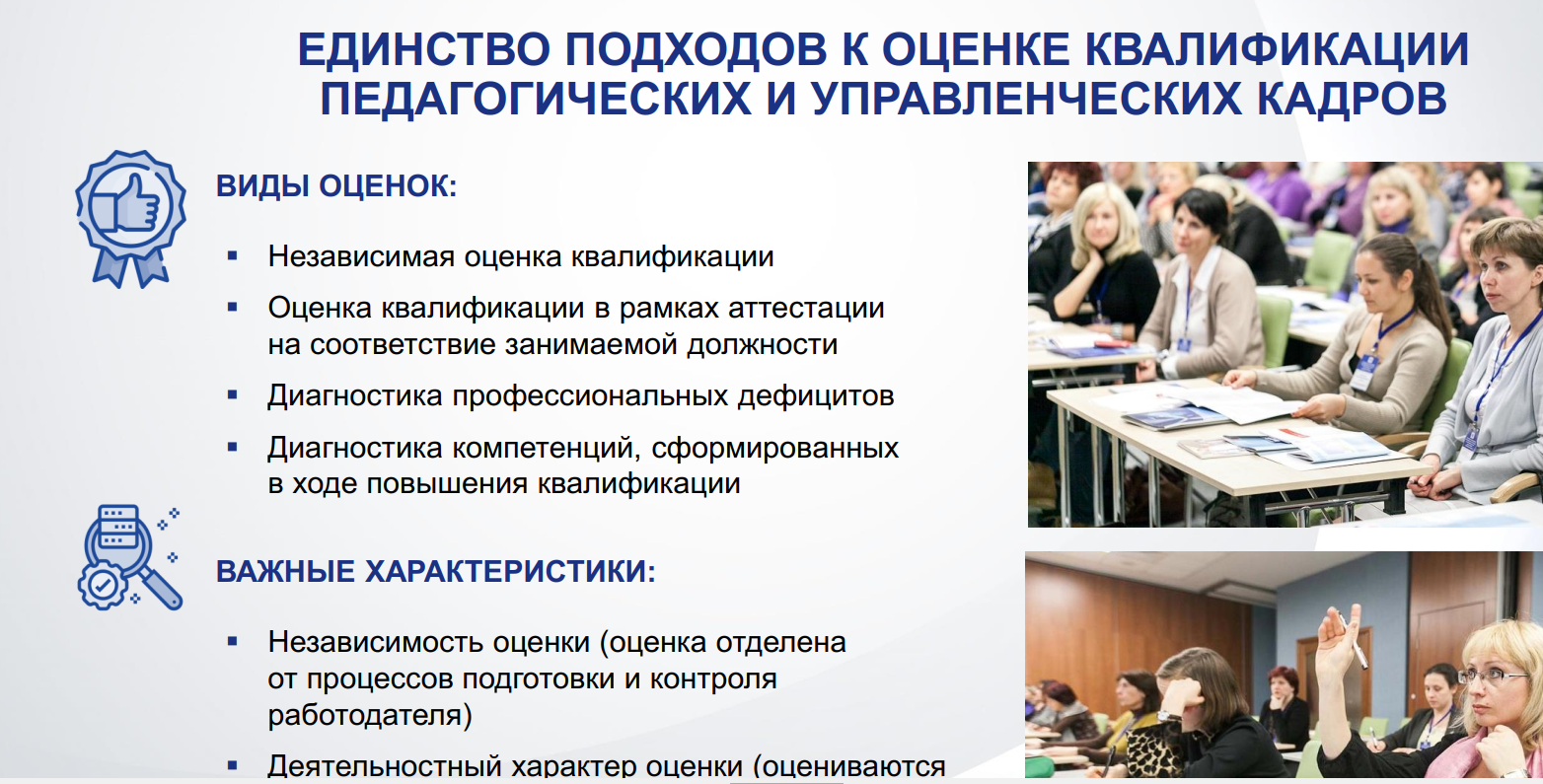 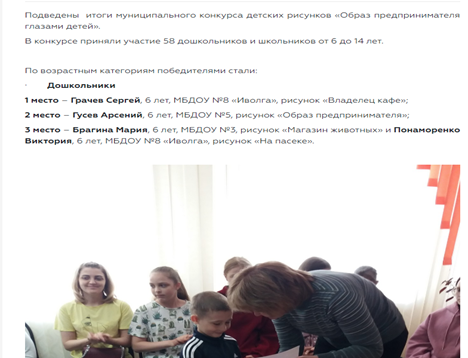 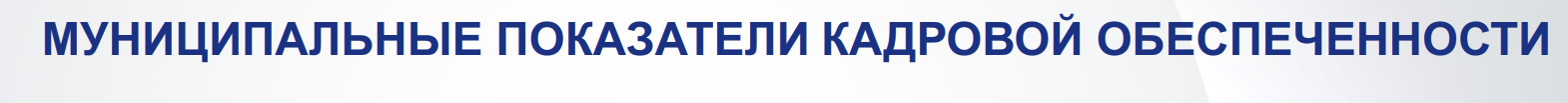 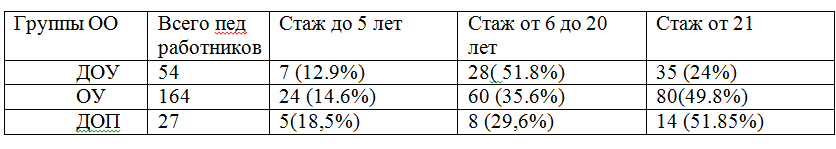 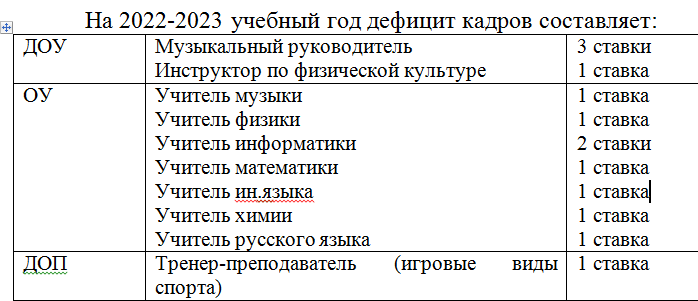 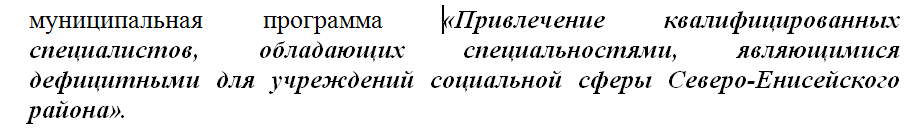 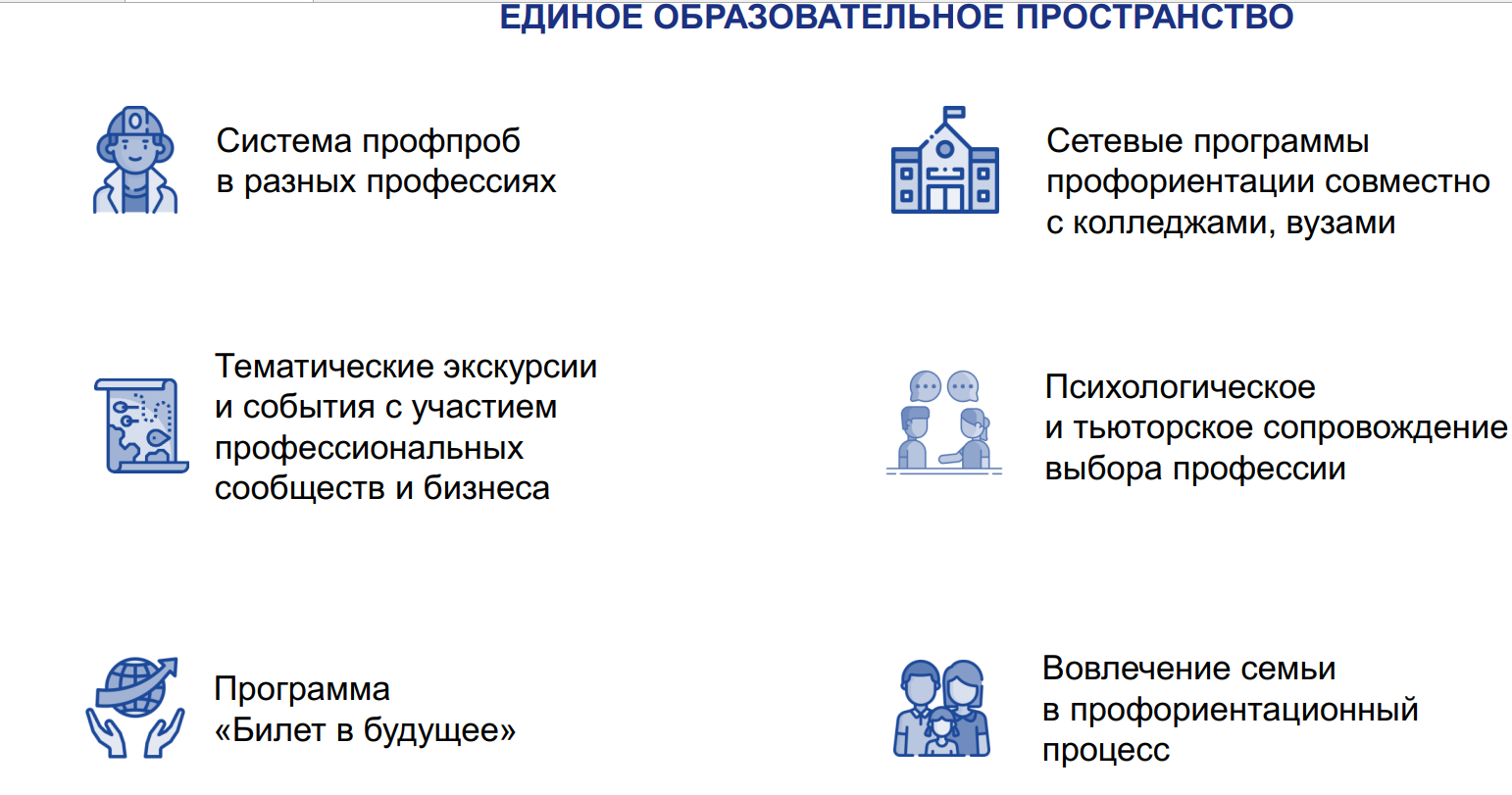 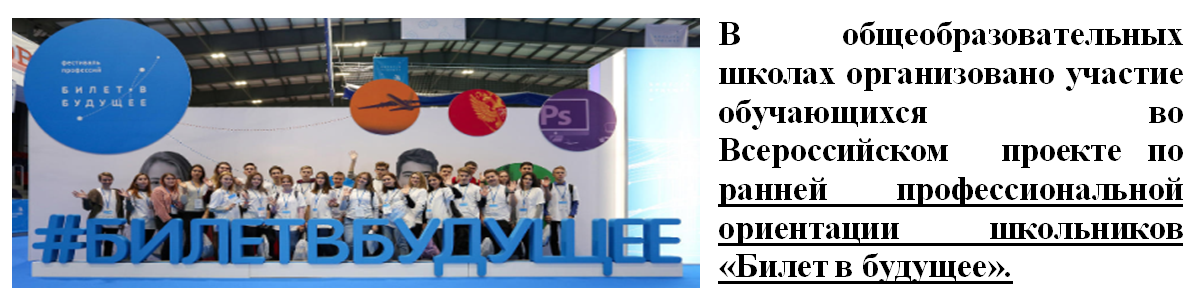 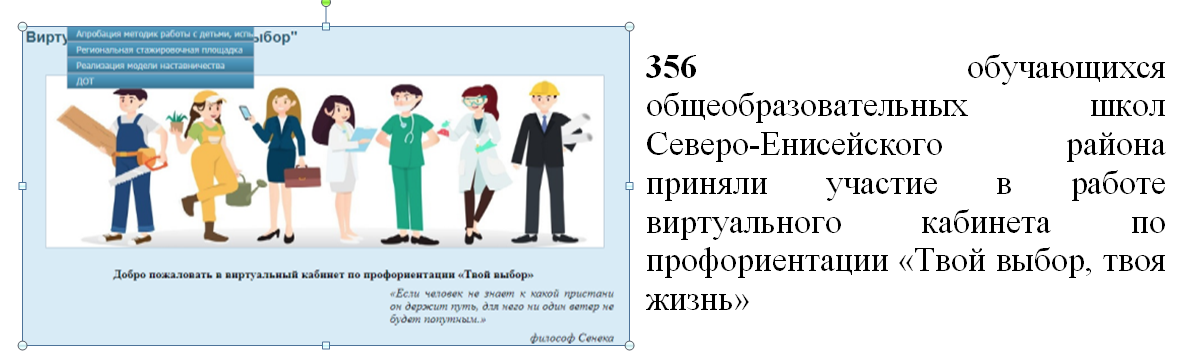 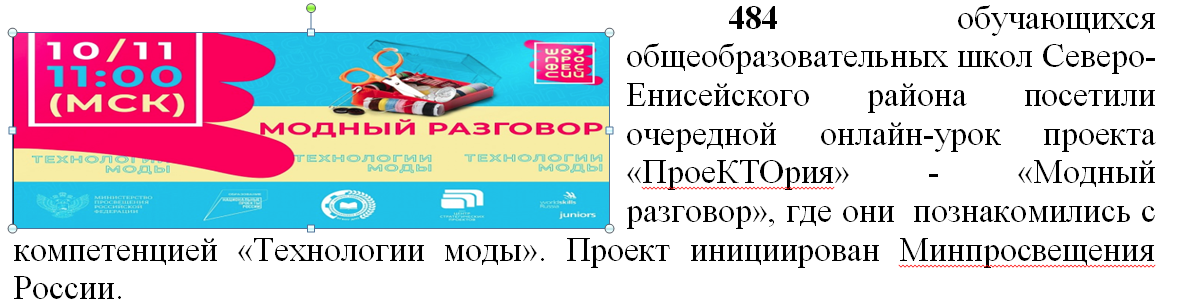 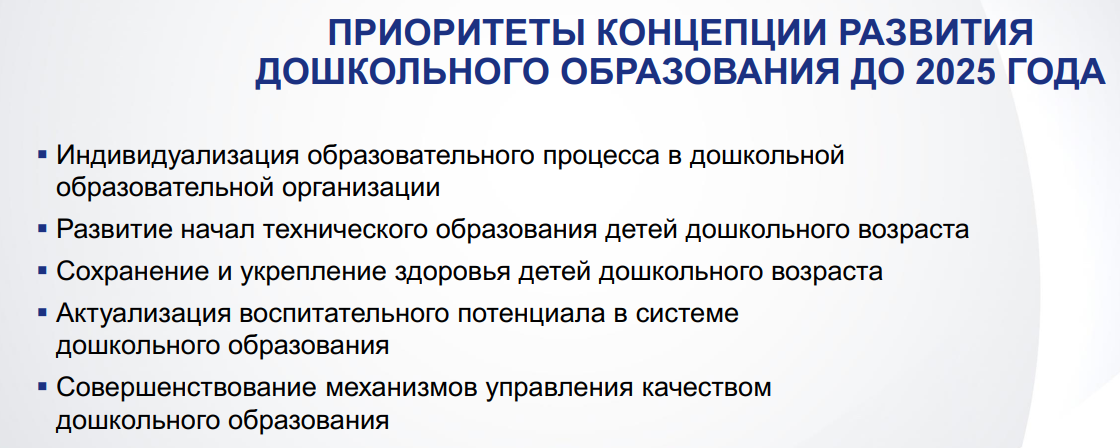 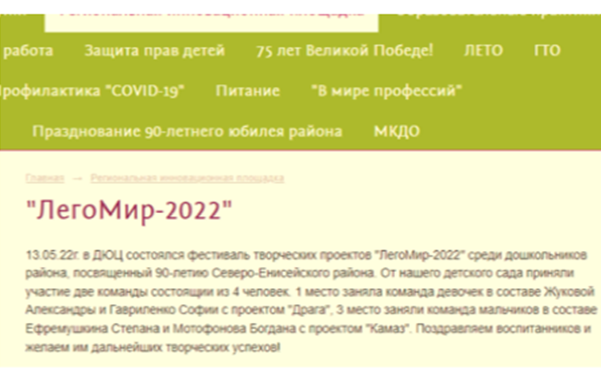 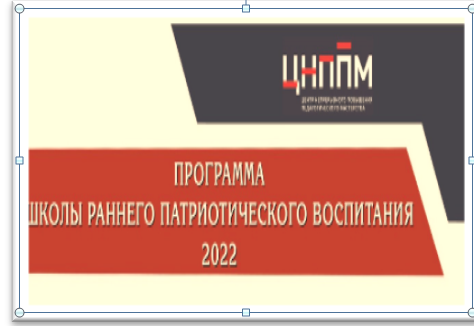 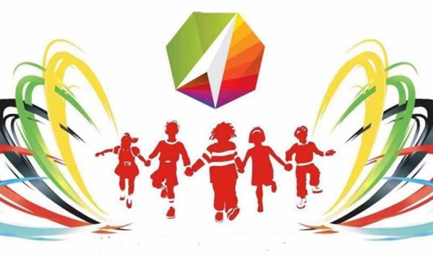 Региональный                   проект Красноярского края «Успех каждого ребенка»
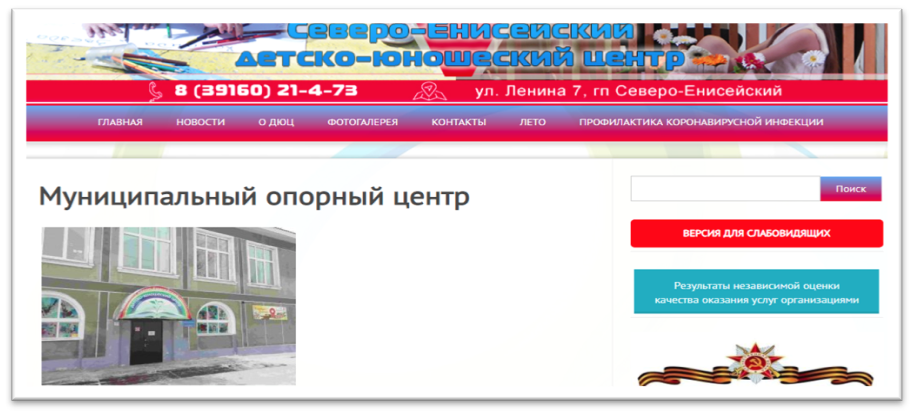 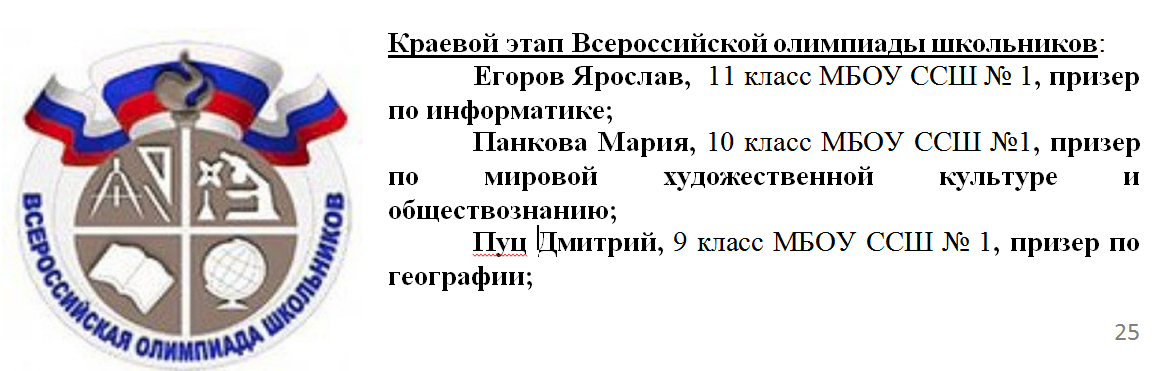 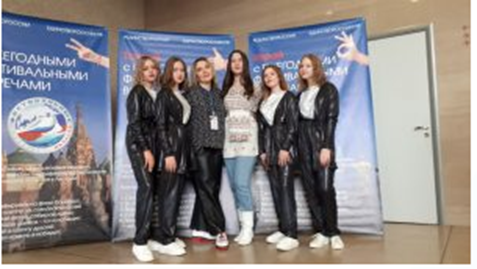 Егоров Ярослав
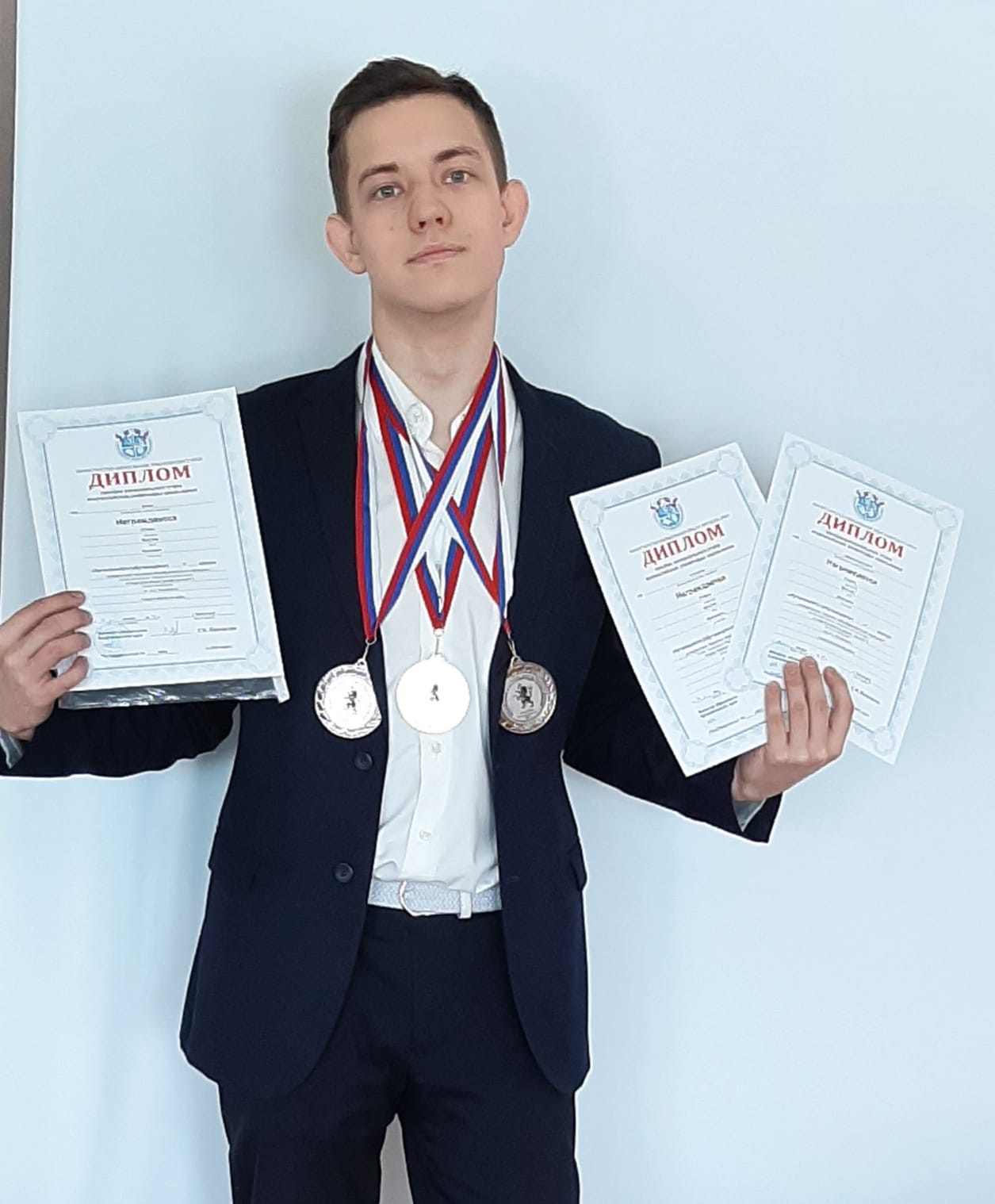 Фестиваль «Результат»
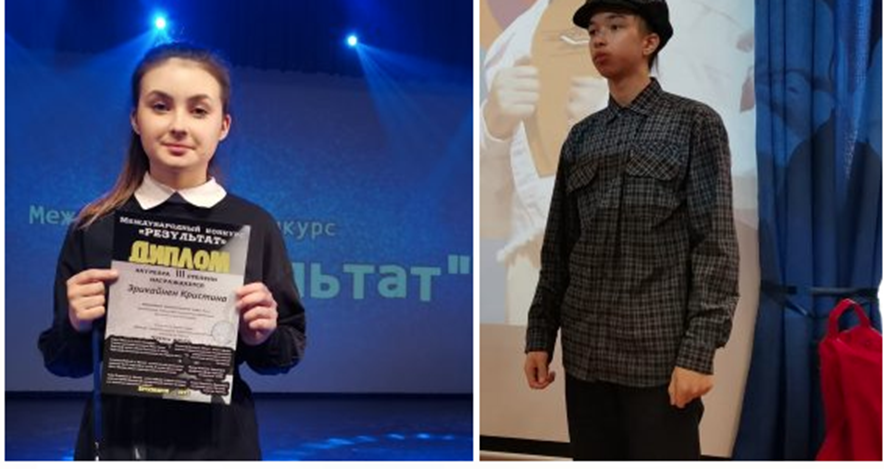 Спортивные достижения
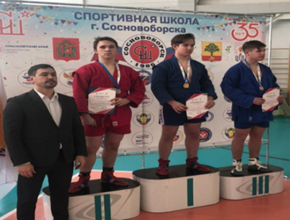 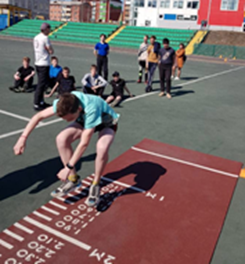 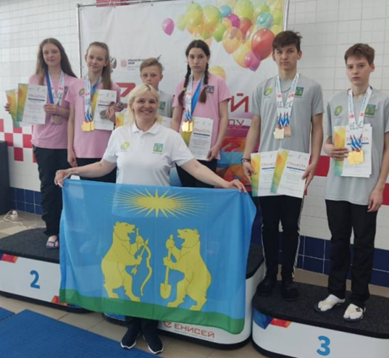 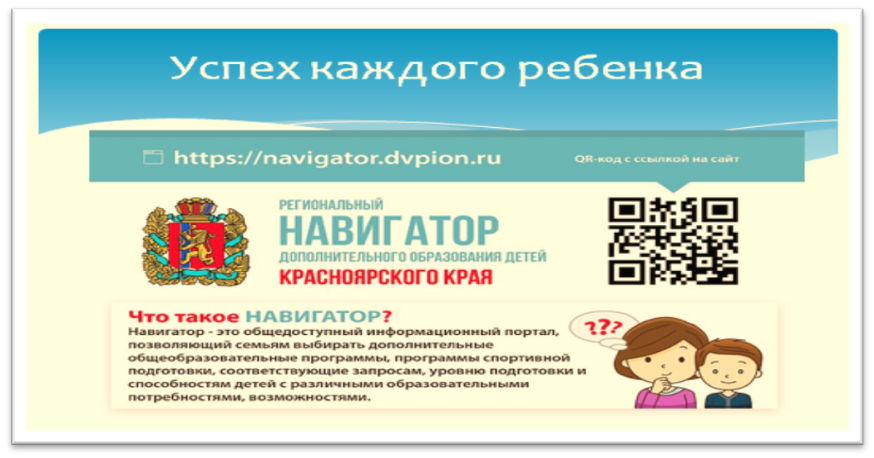 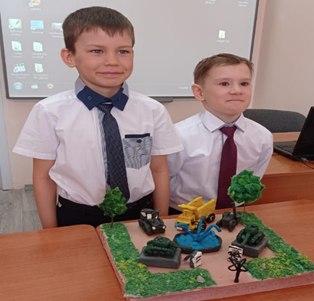 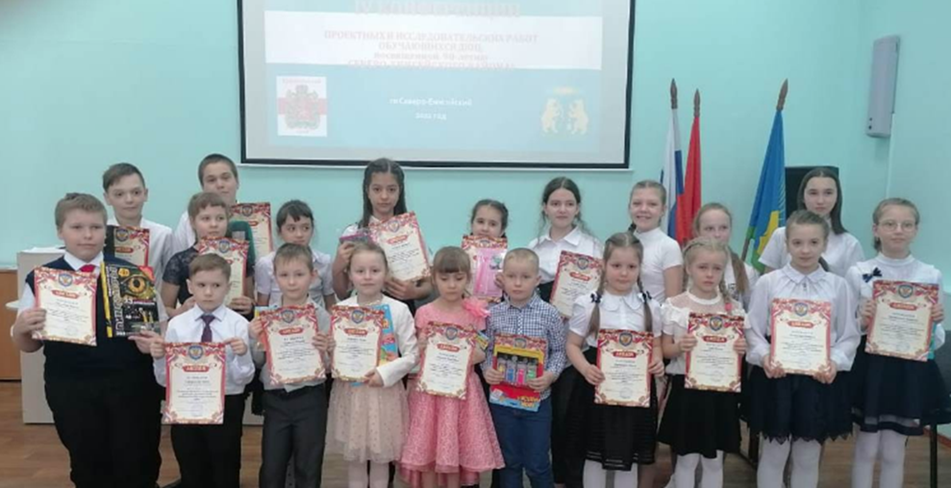 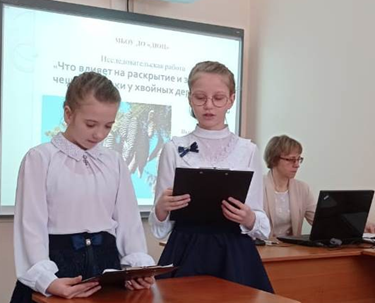 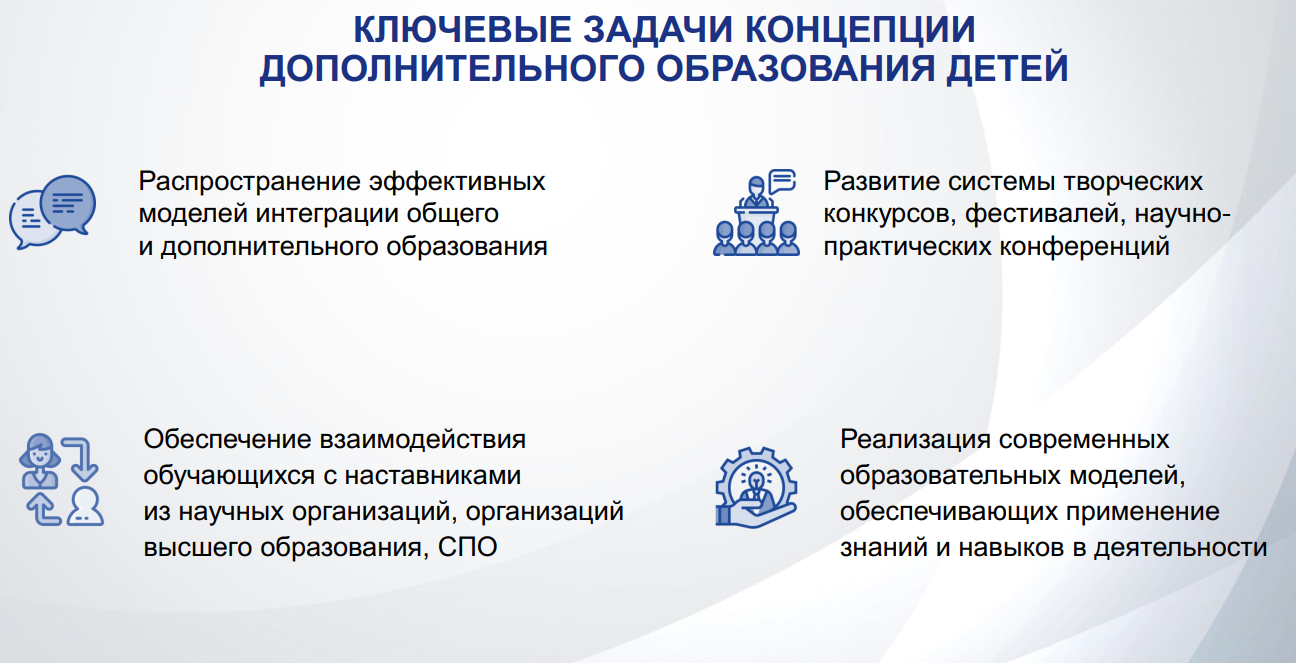 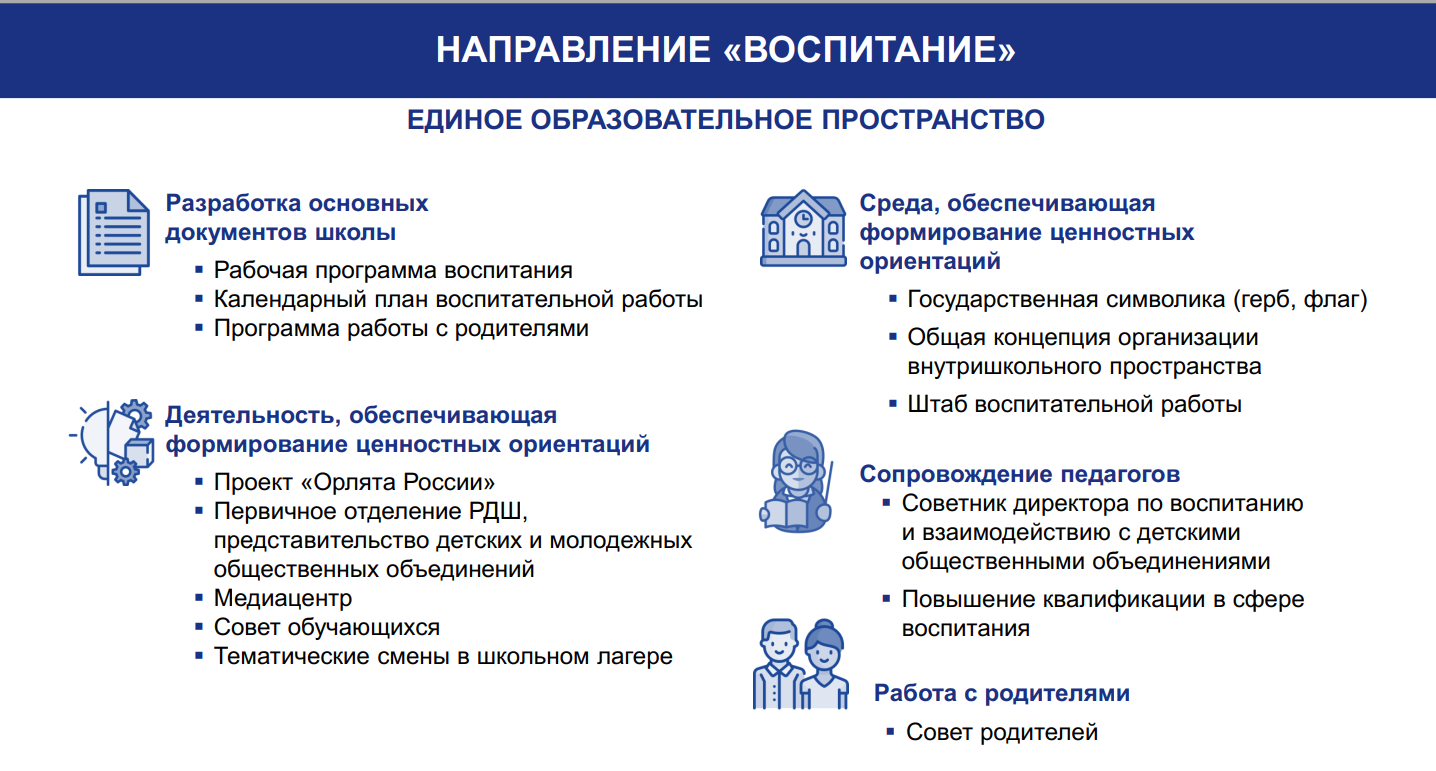 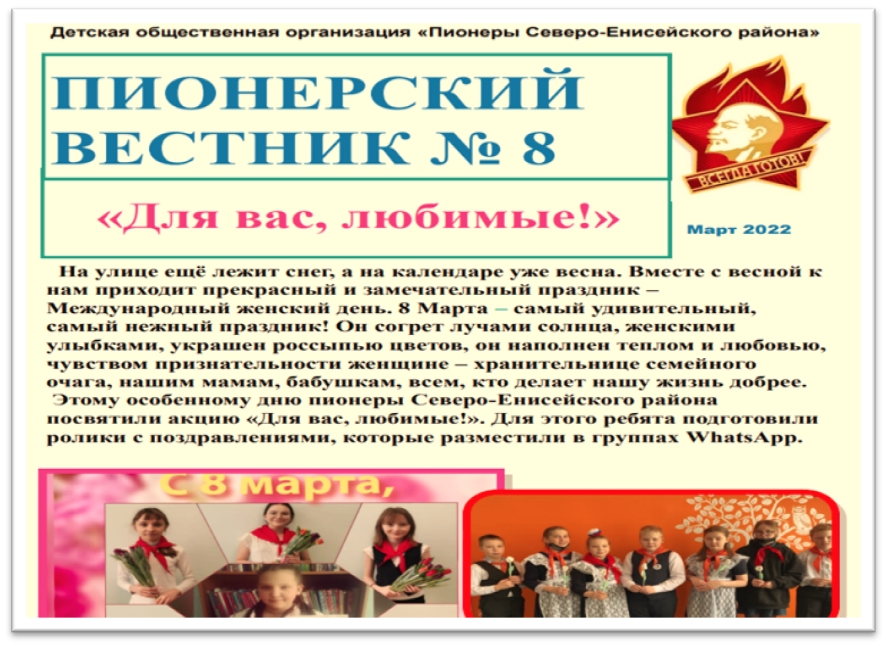 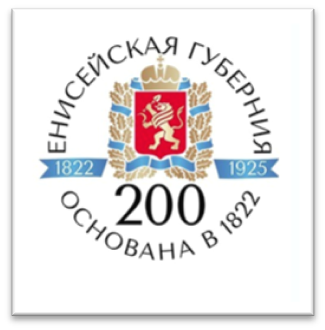 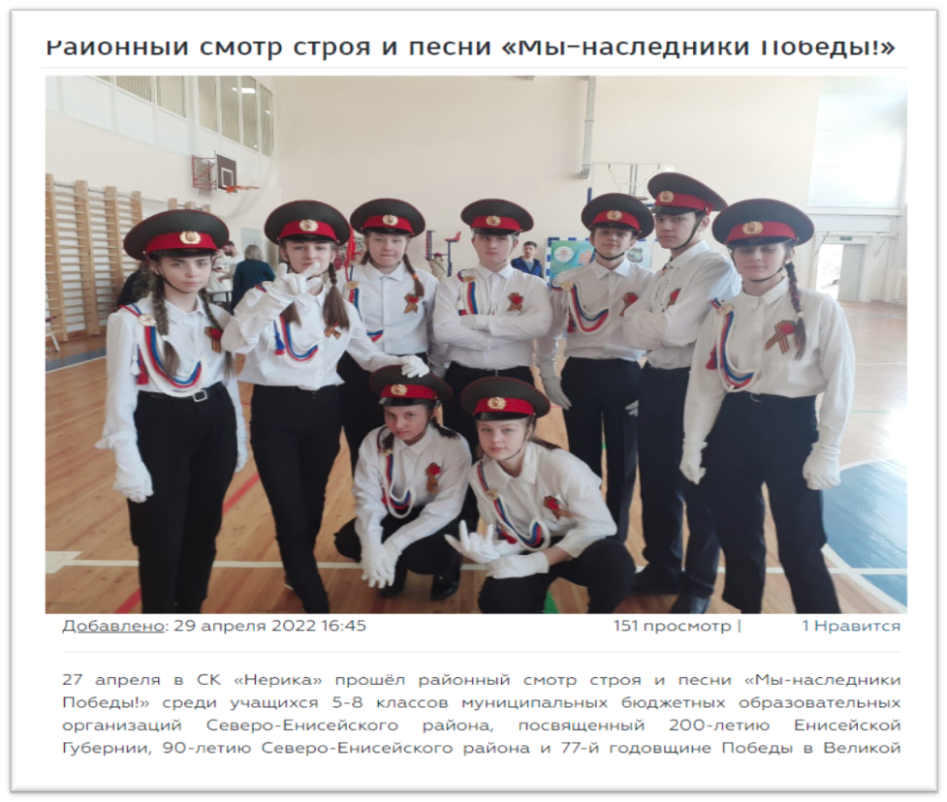 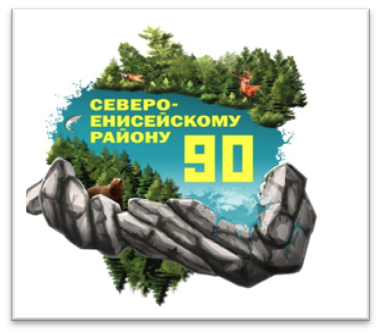 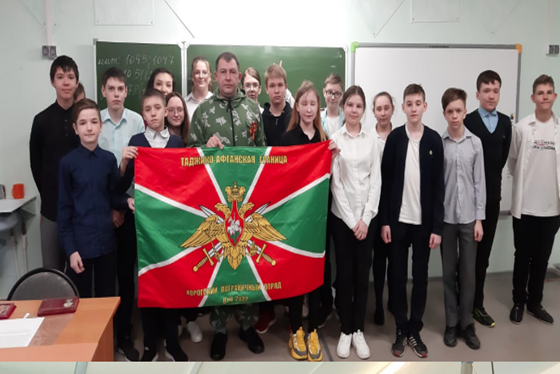 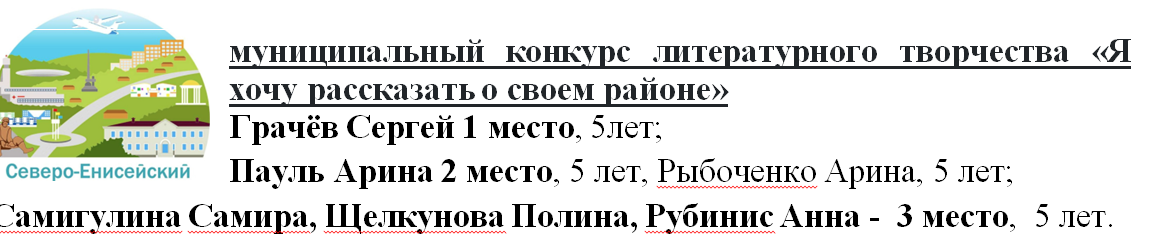 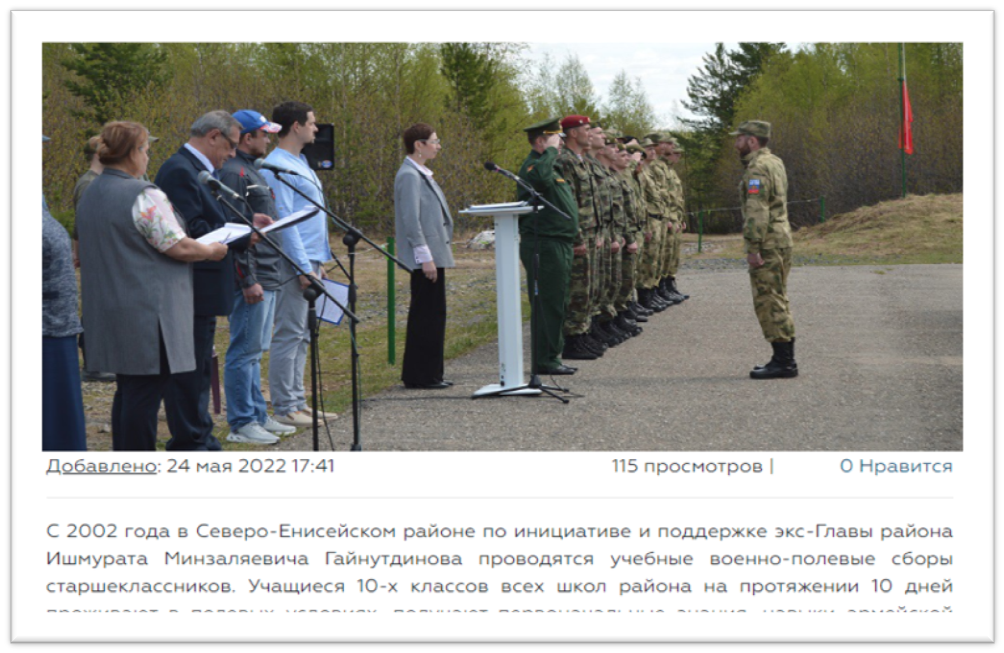 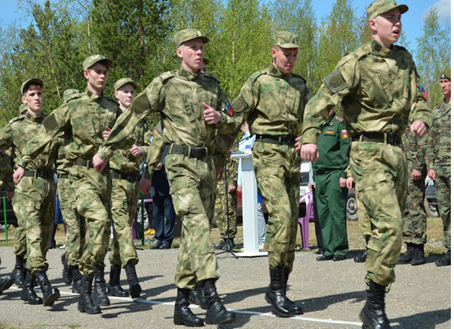 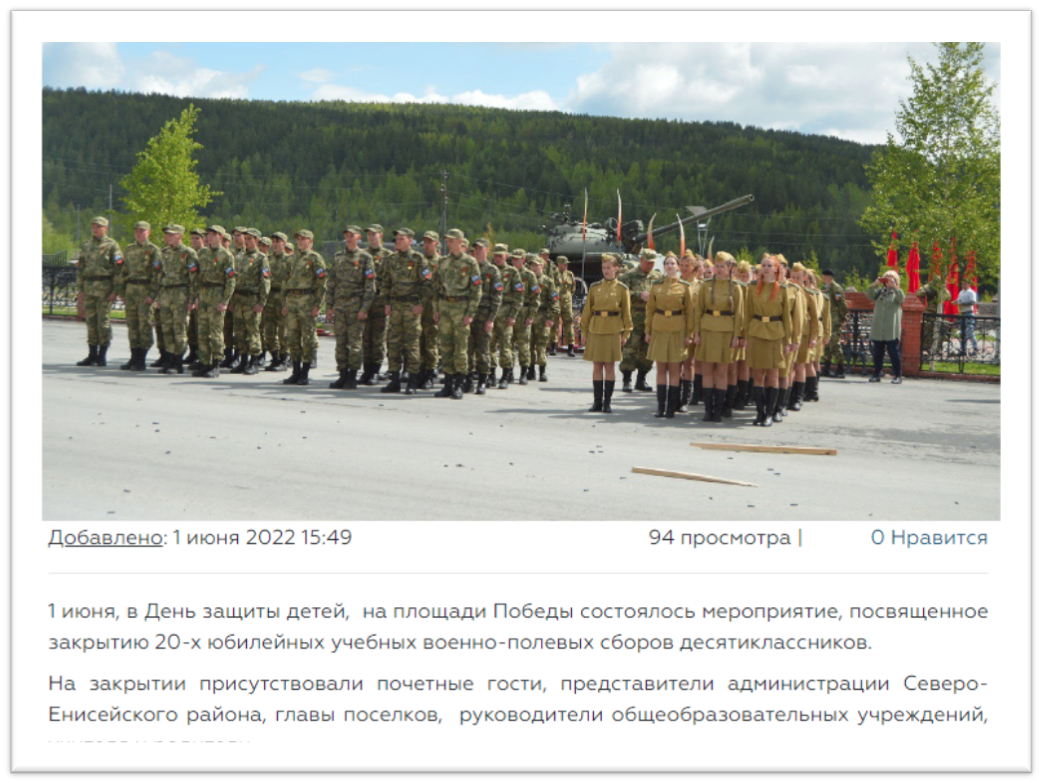 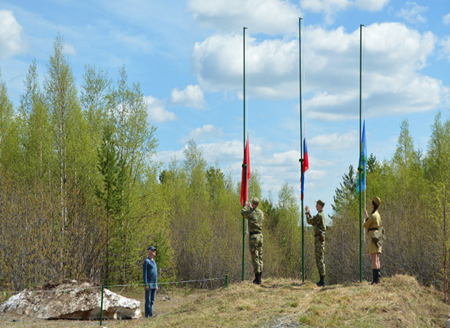 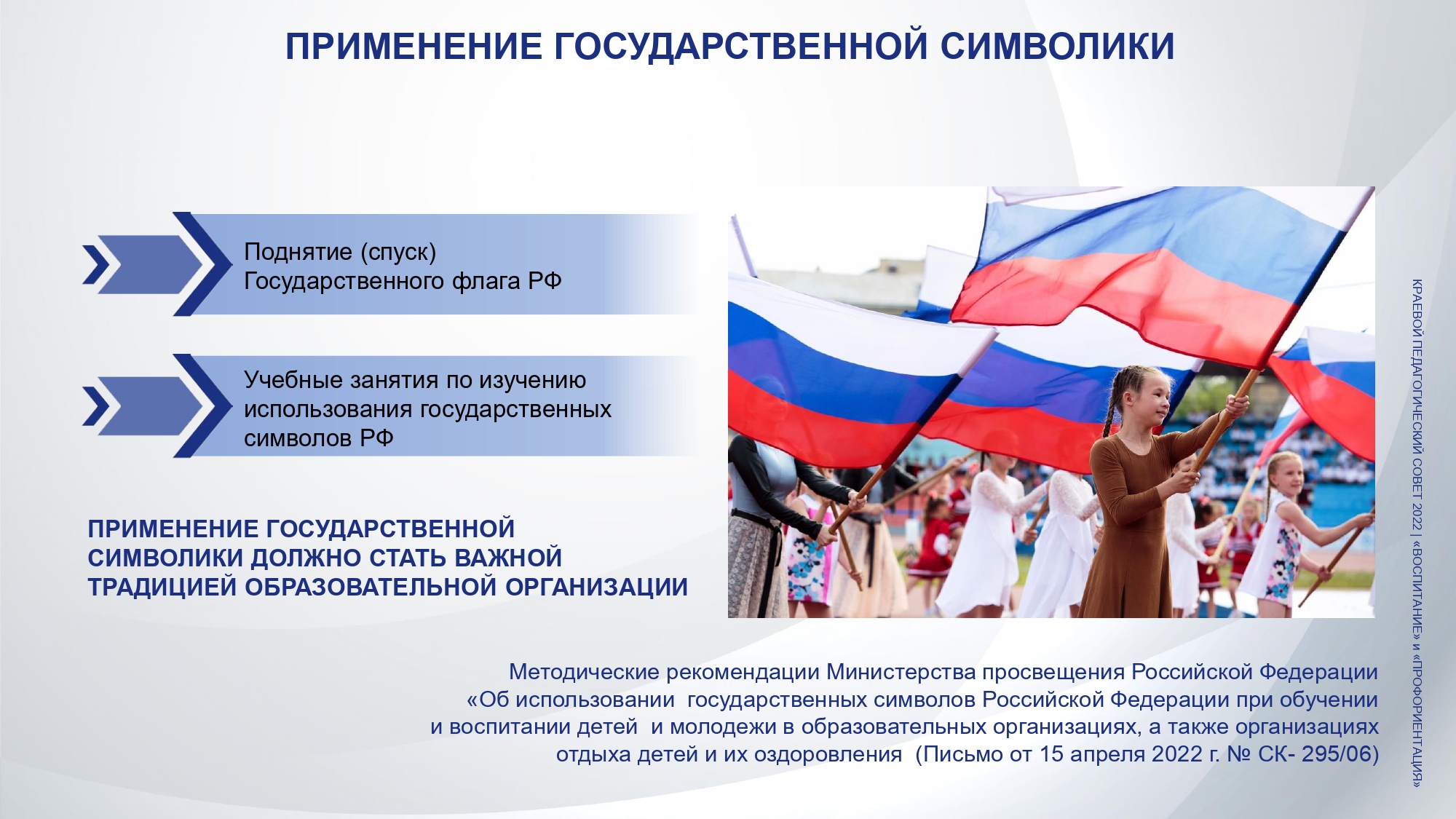 Пионеры
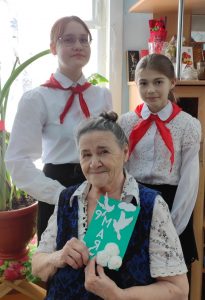 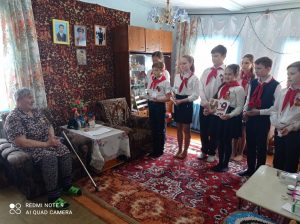 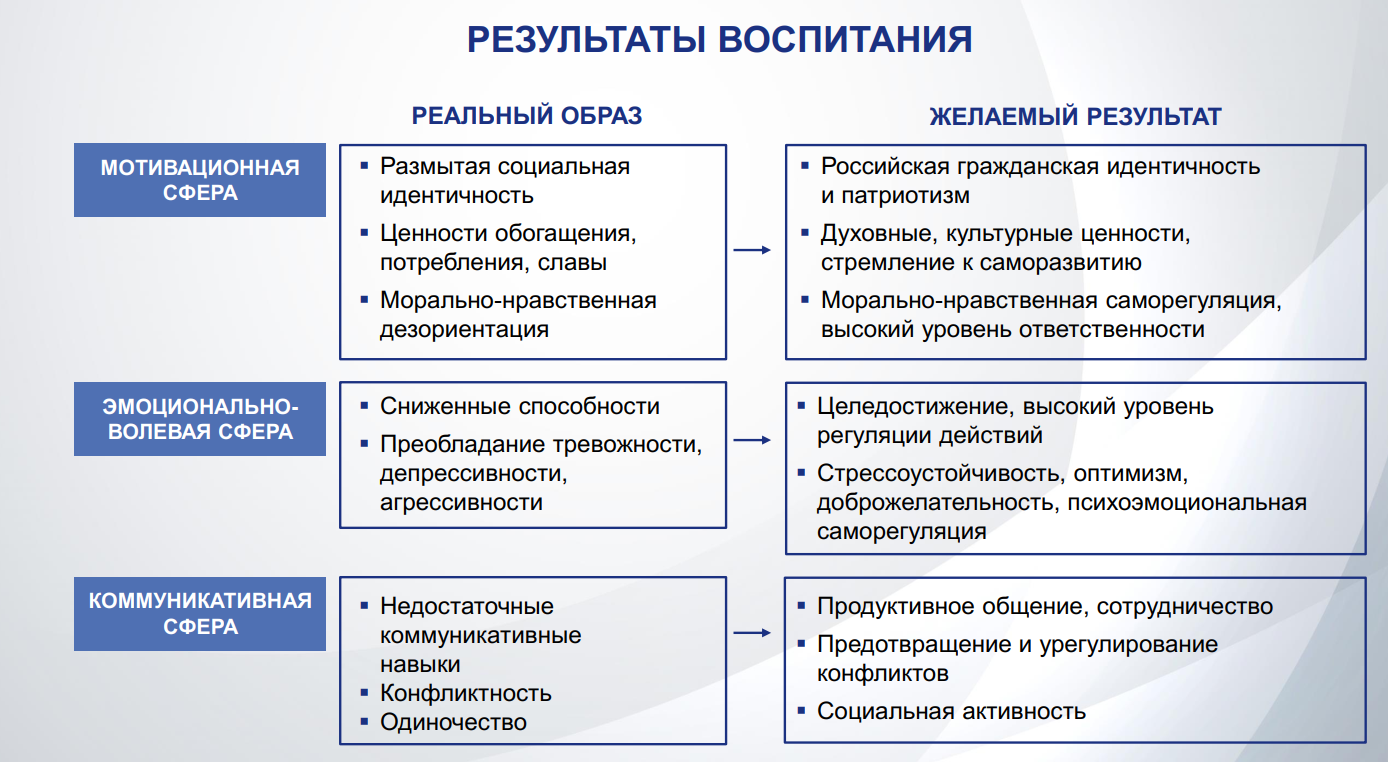 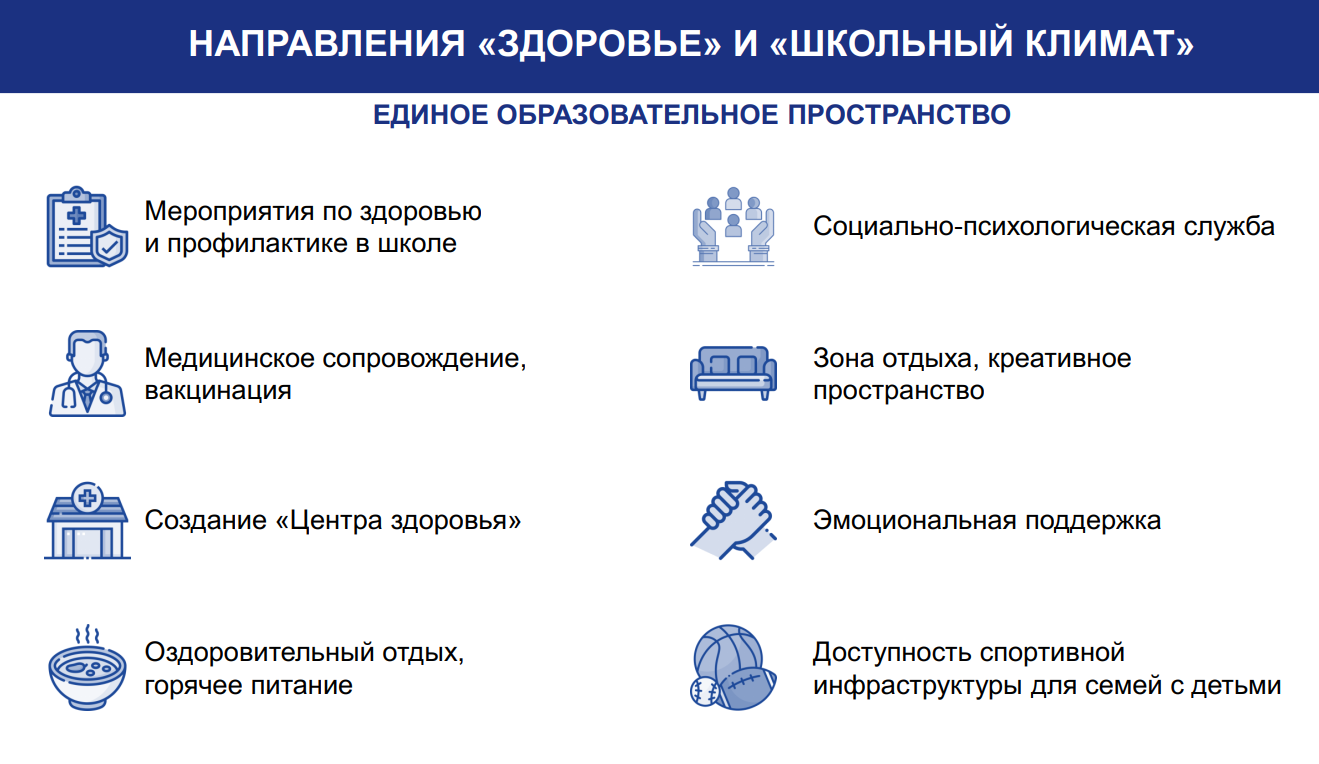 Школьные столовые
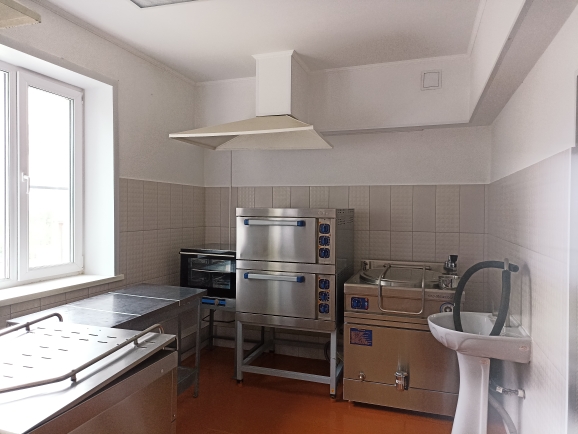 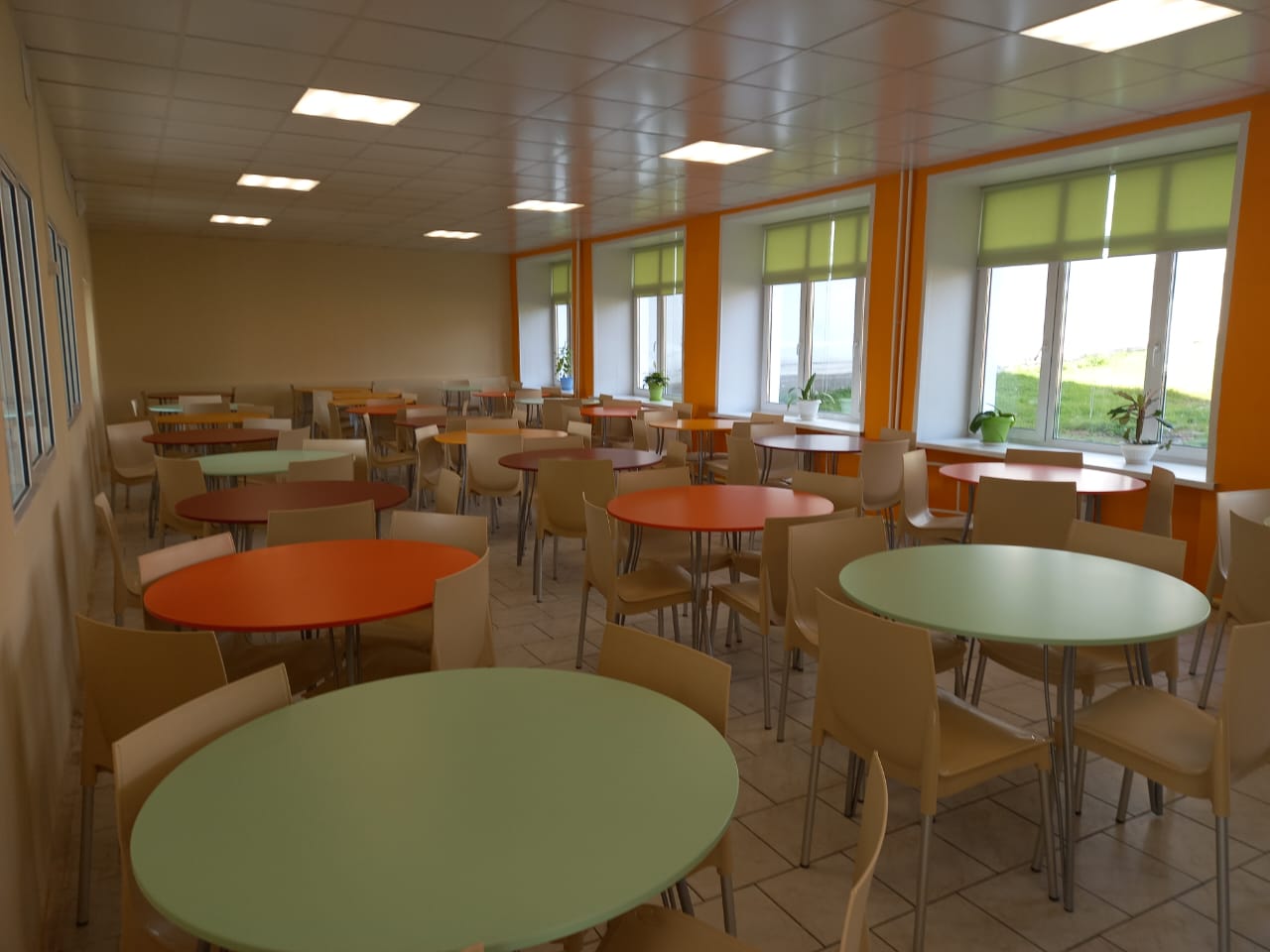 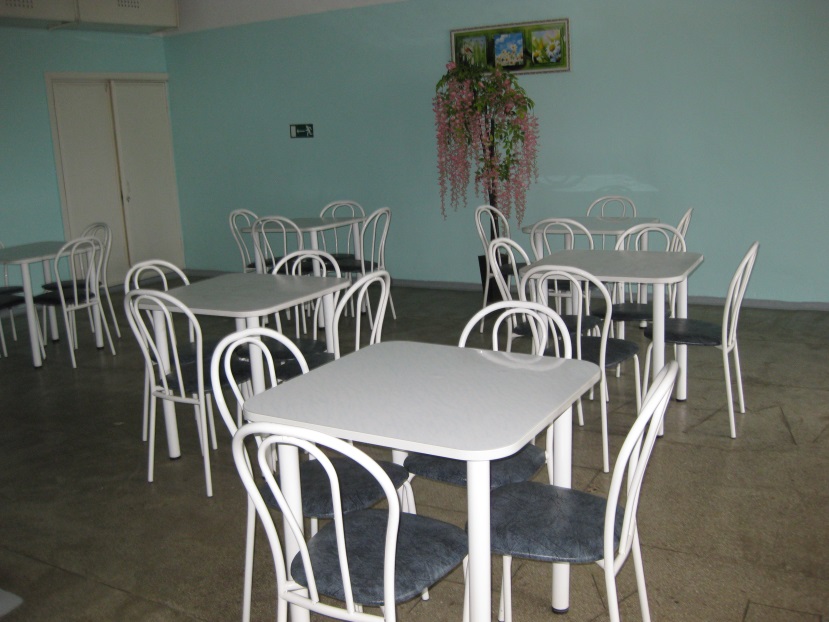 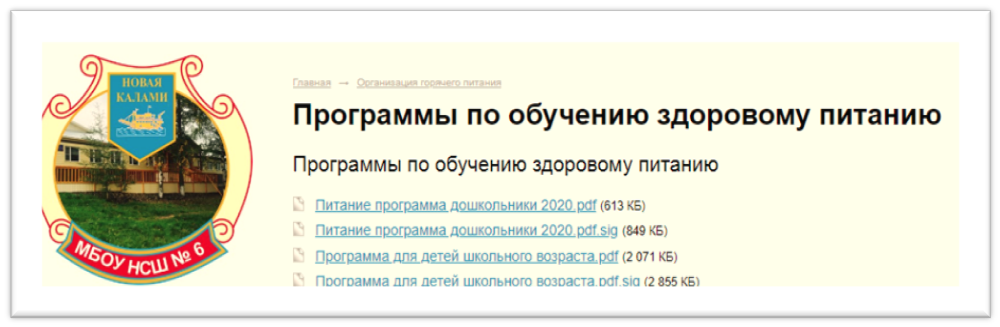 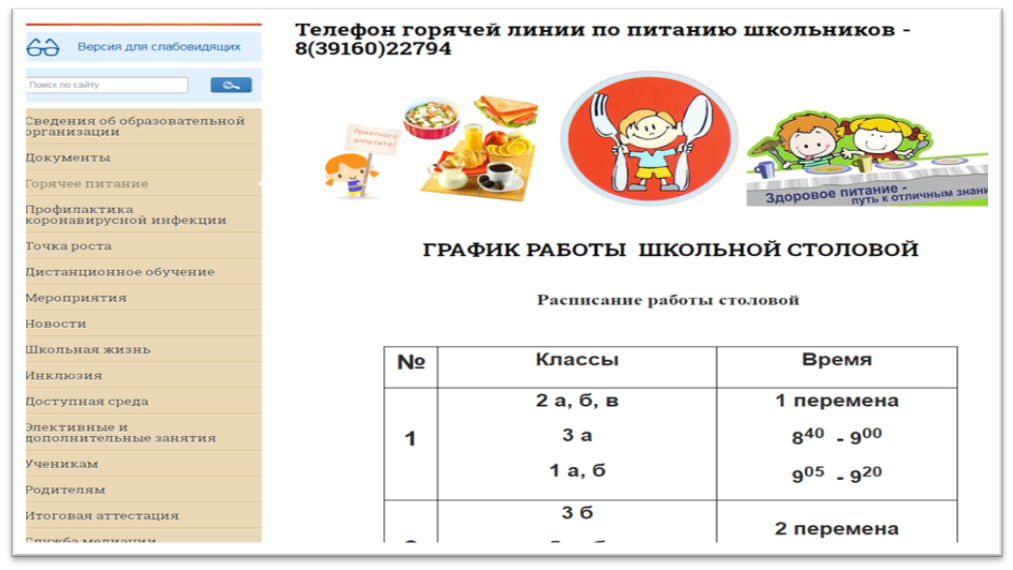 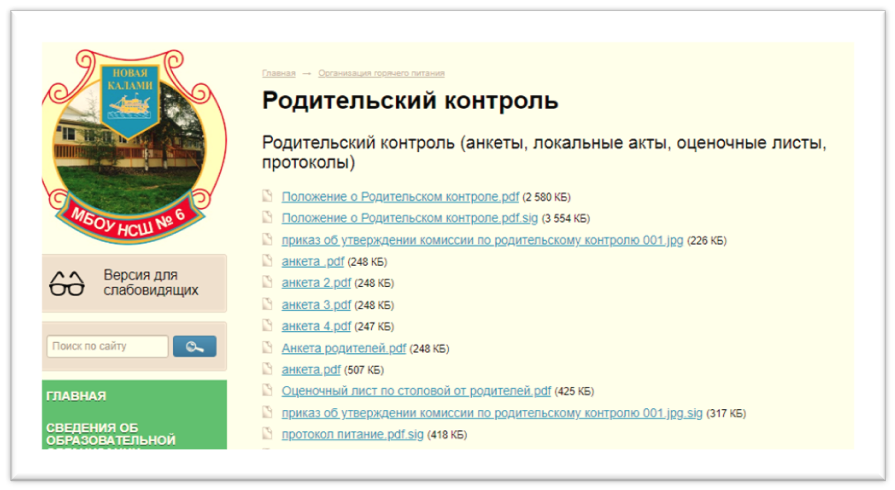 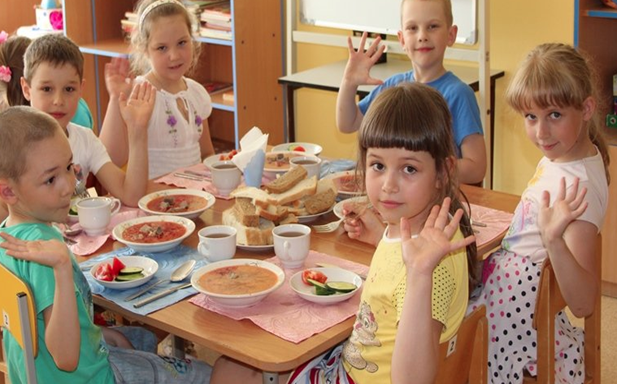 ЛТО
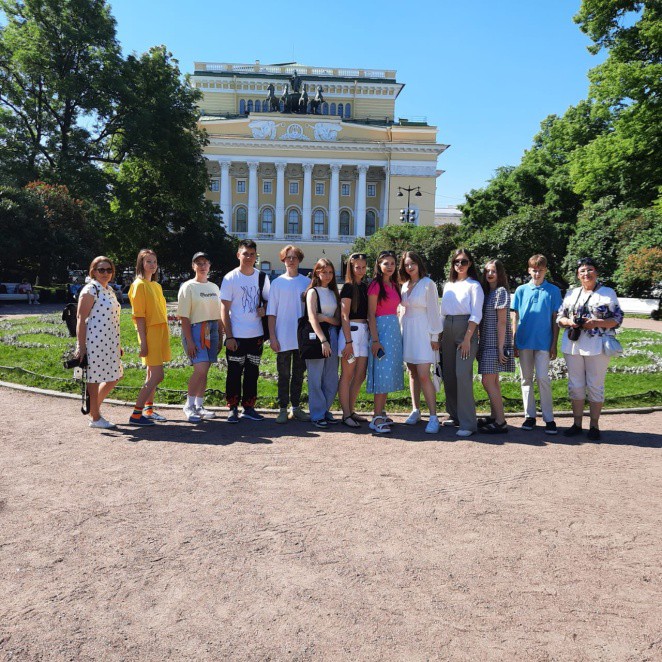 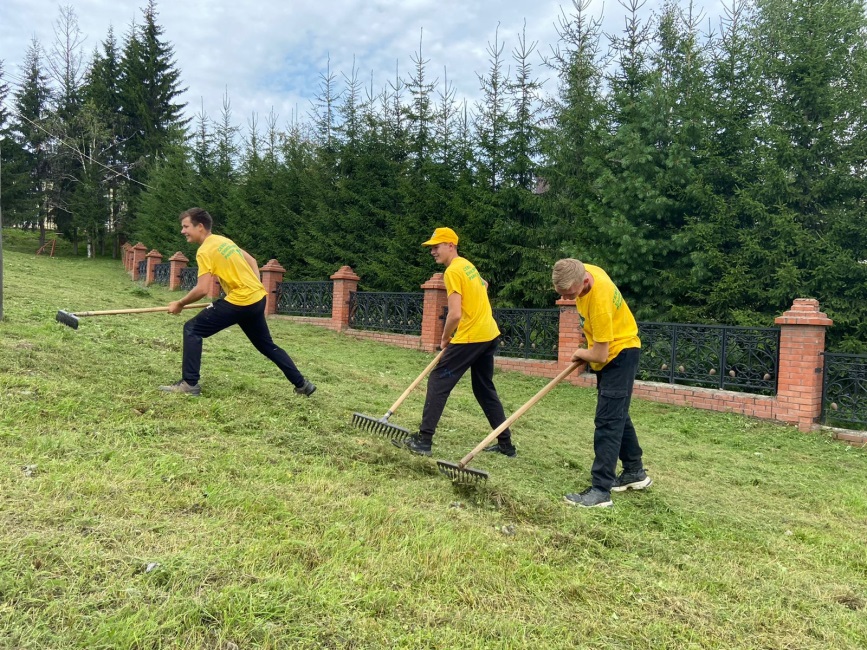 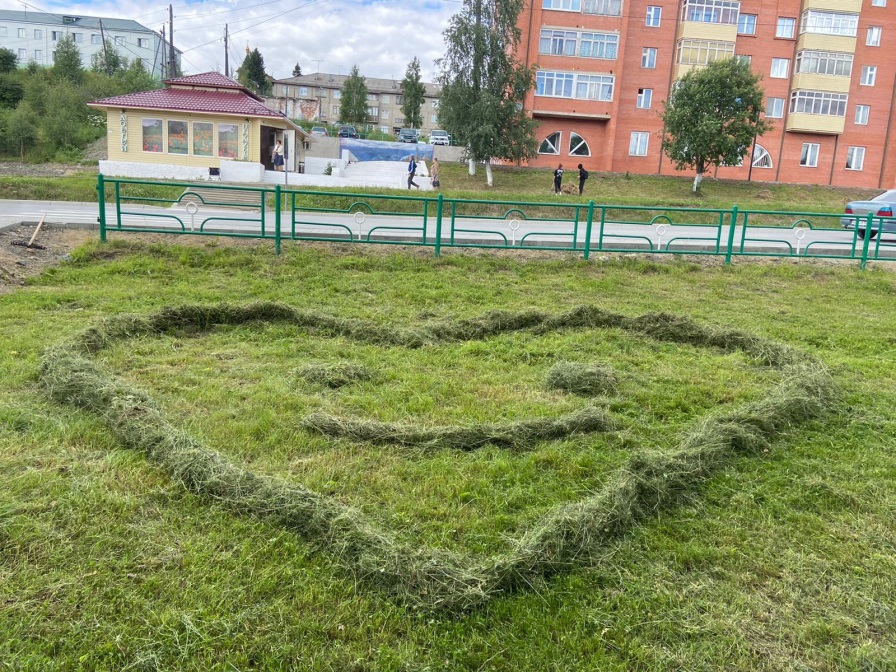 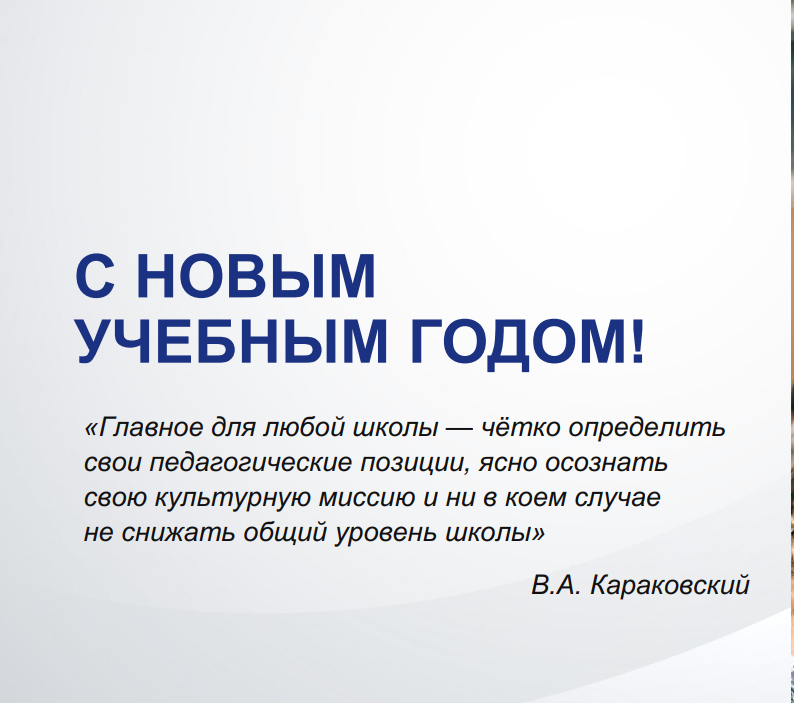